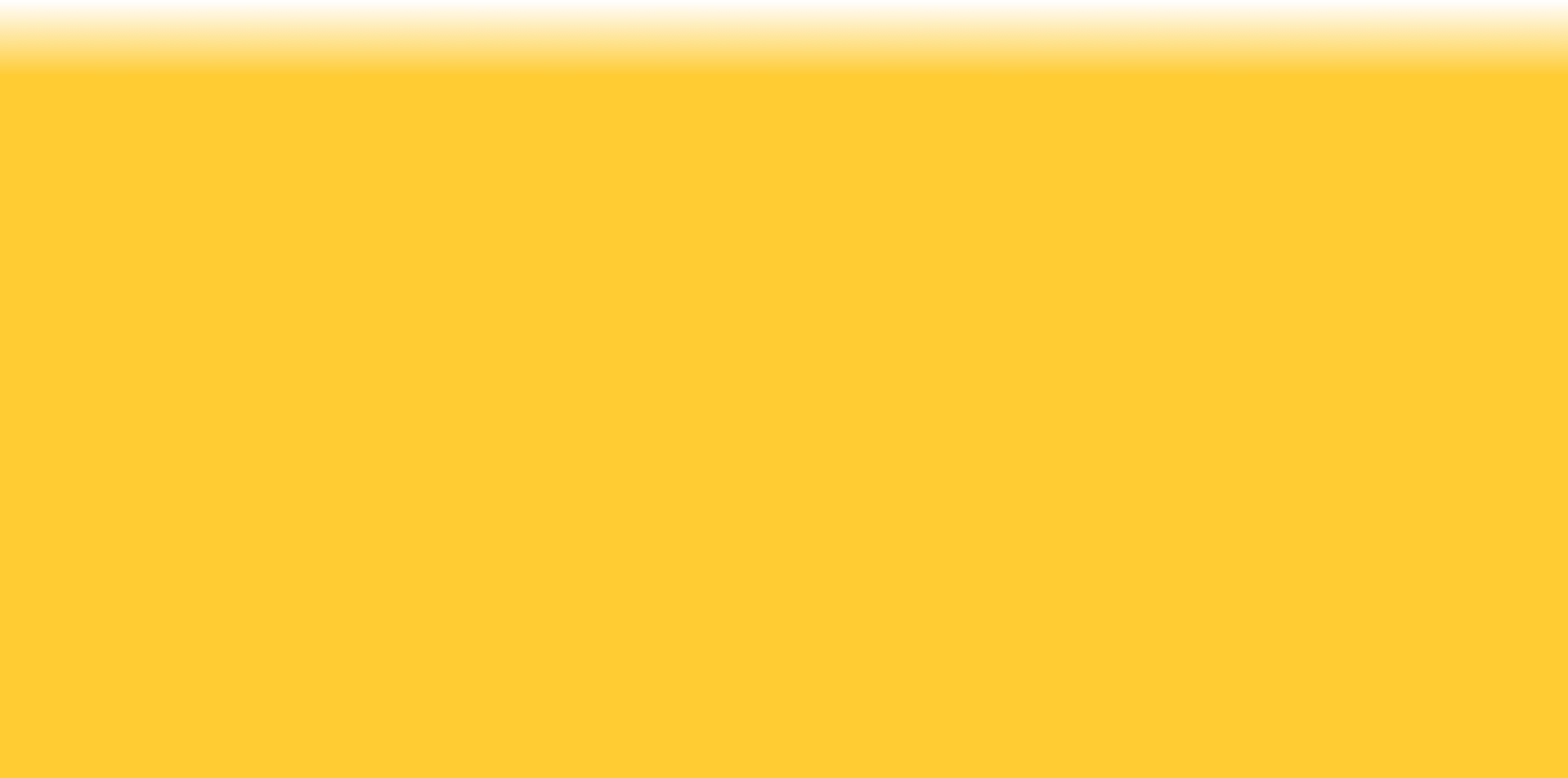 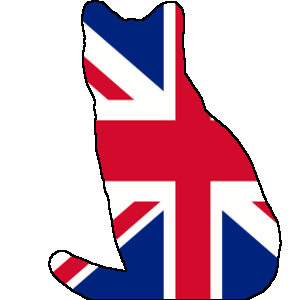 www.RateMyPussy.UK
A feline picture rating website for the people of the United Kingdoms of England, Wales, Scotland, and Northern Ireland

By Dante Marone, Joe Pate, Diego Reano, and Jeremy Delorious
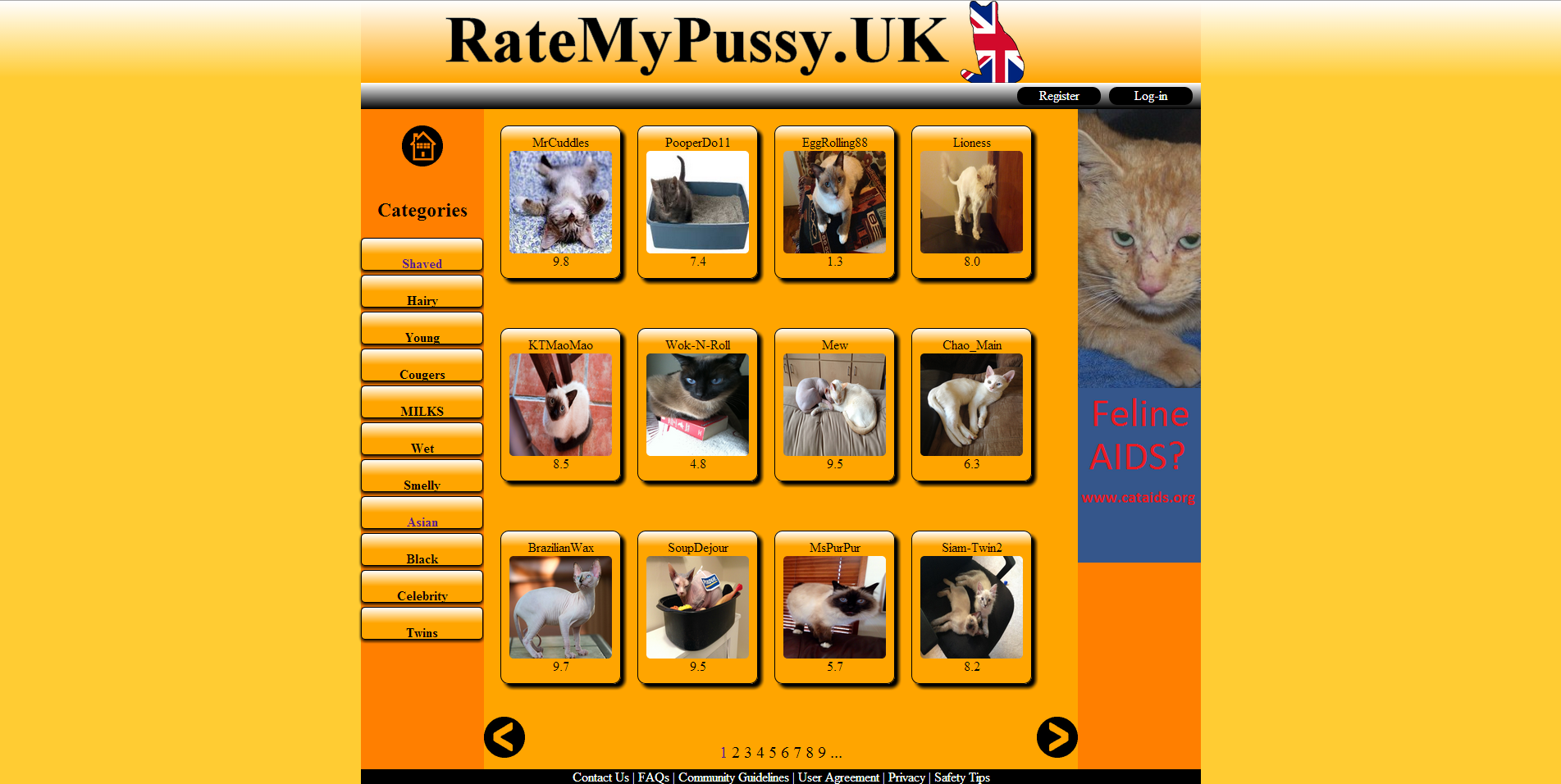 Main Page
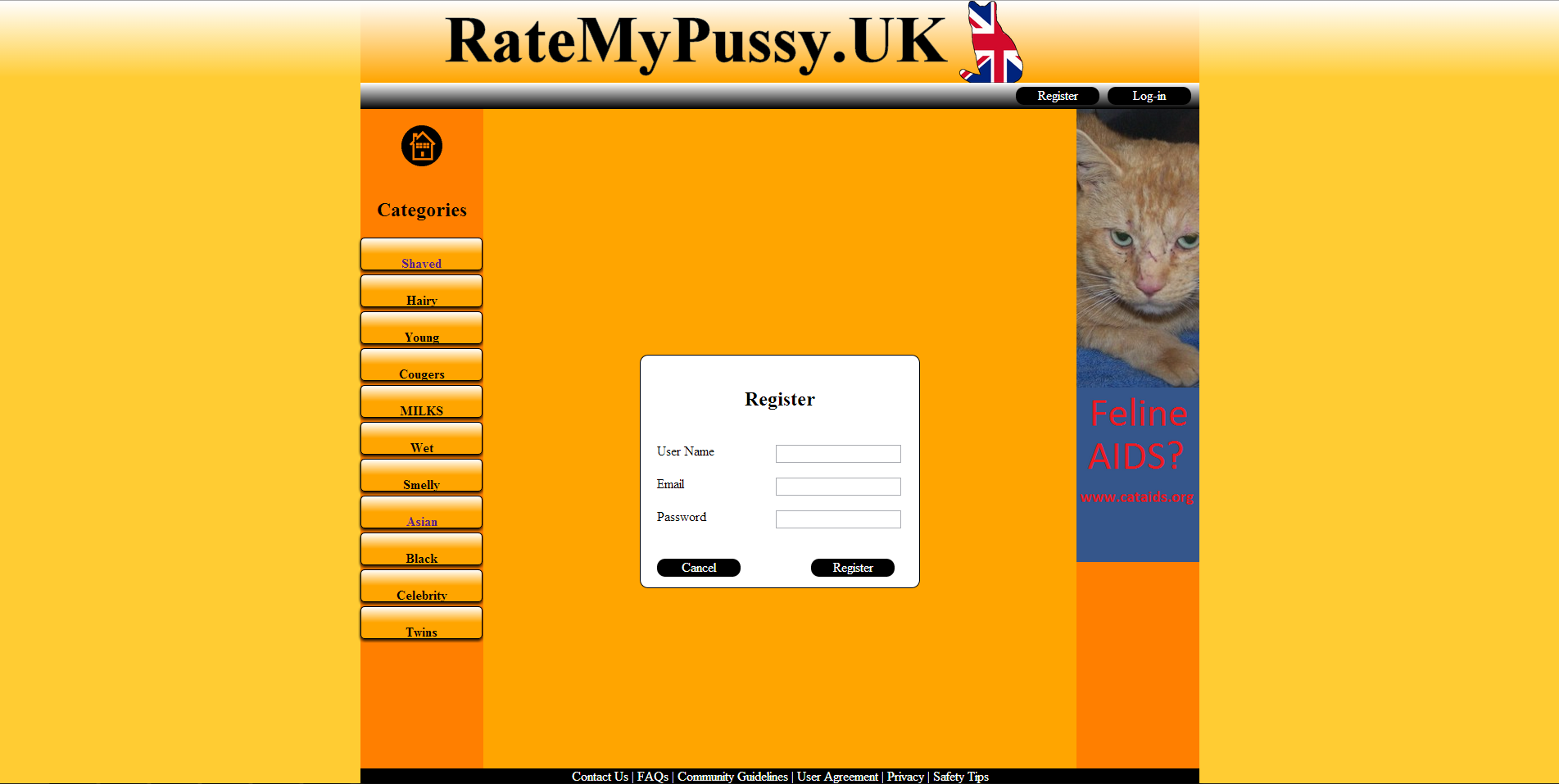 Register
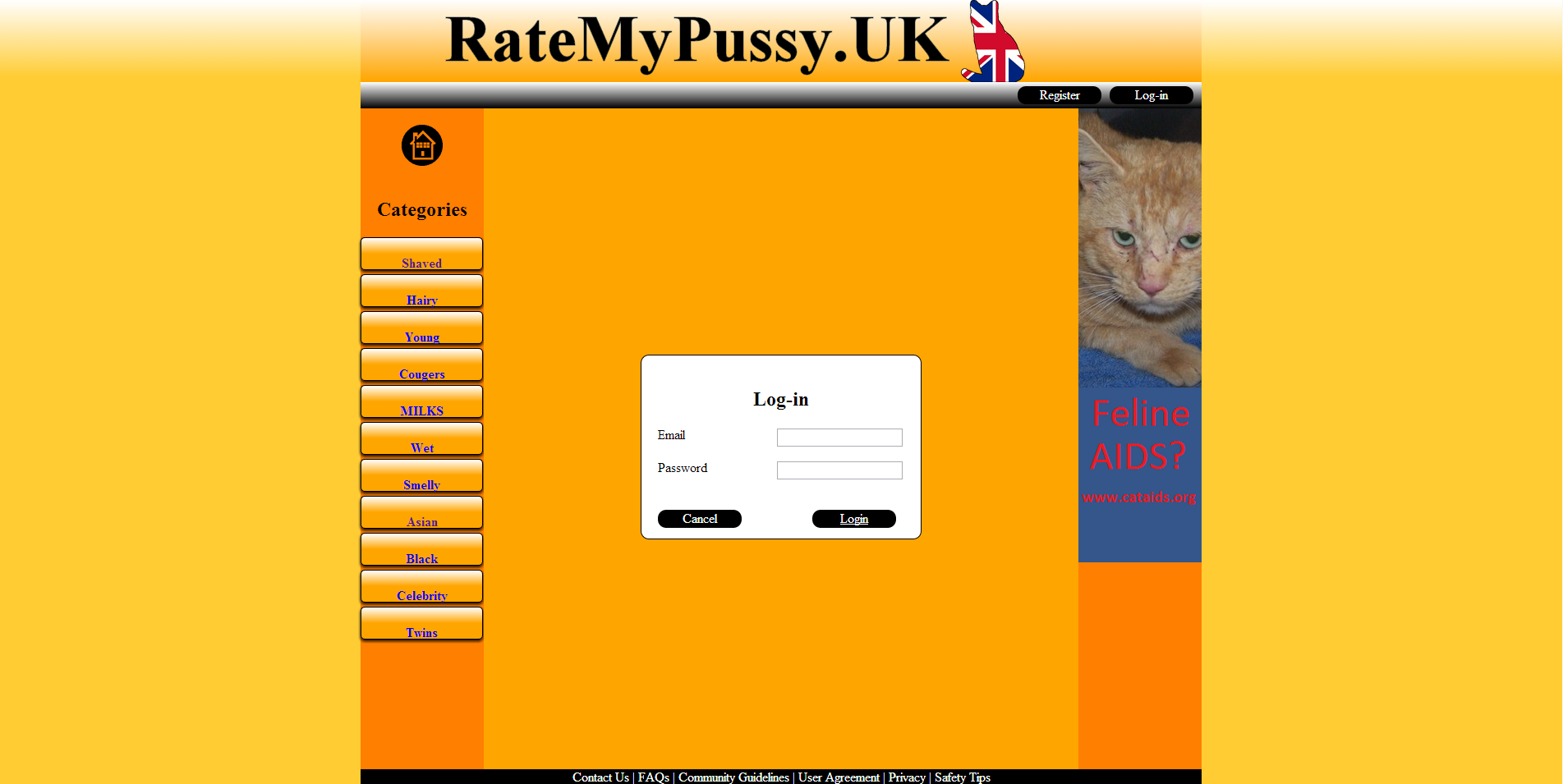 Login
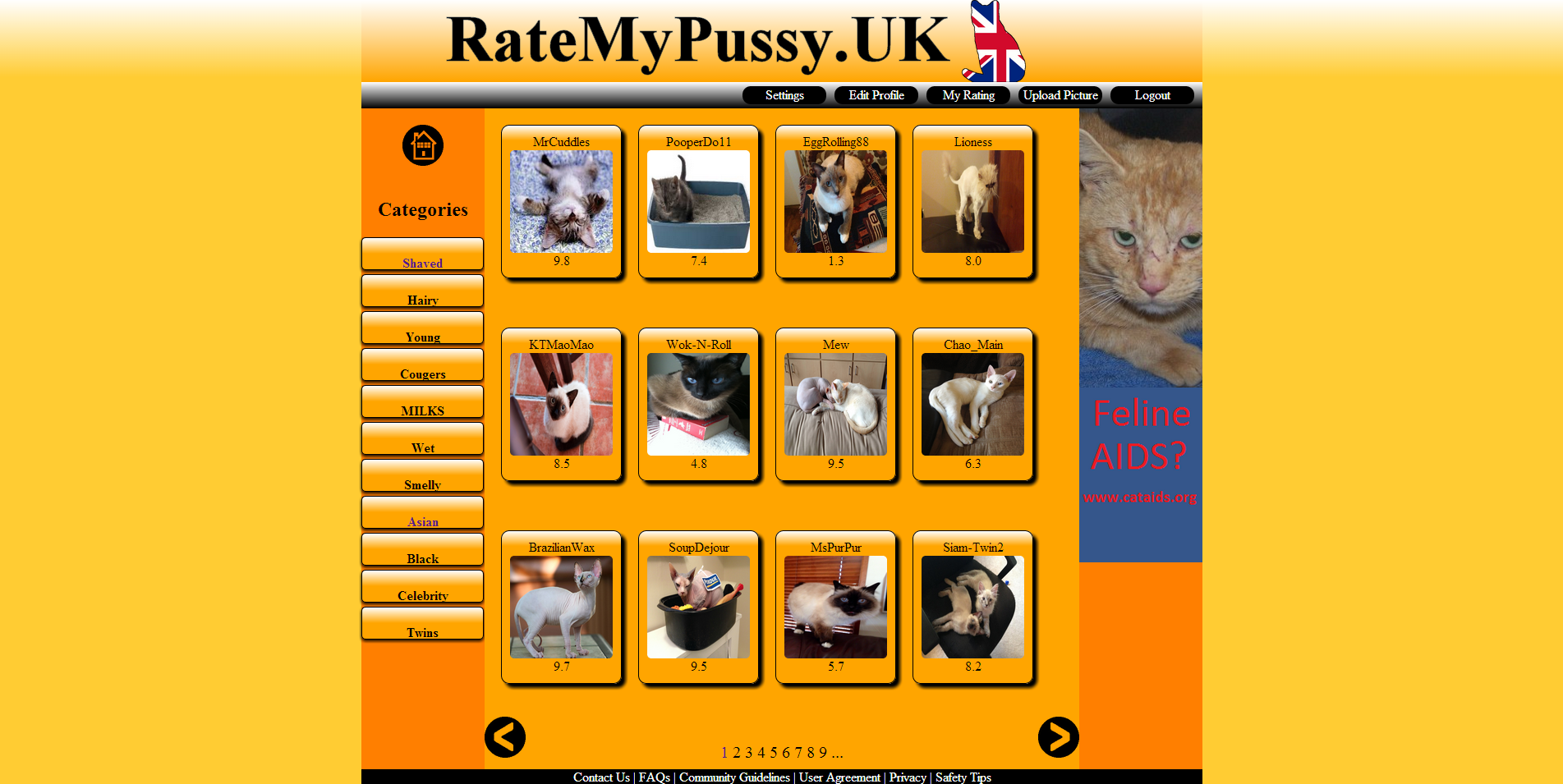 Logged in
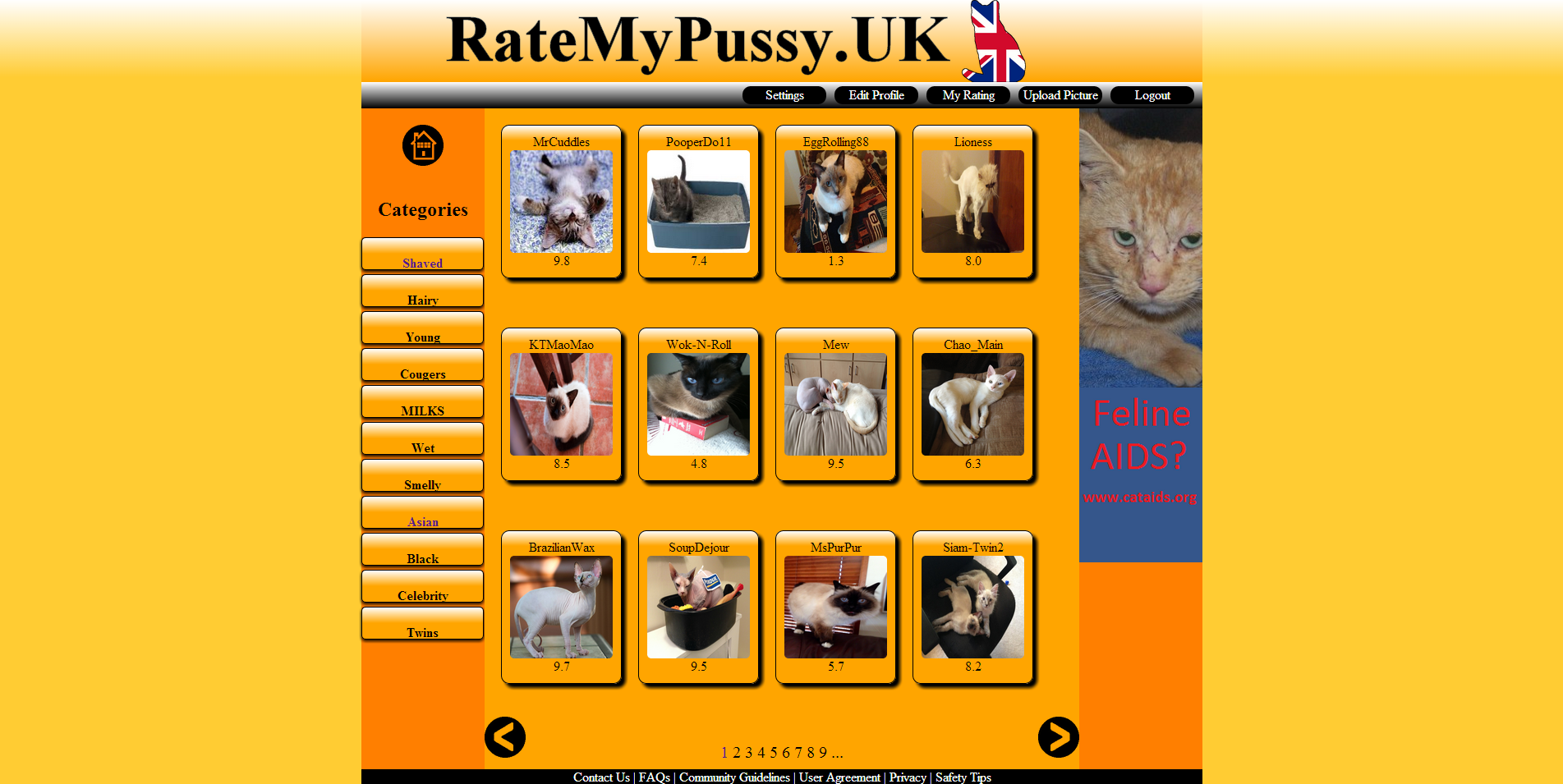 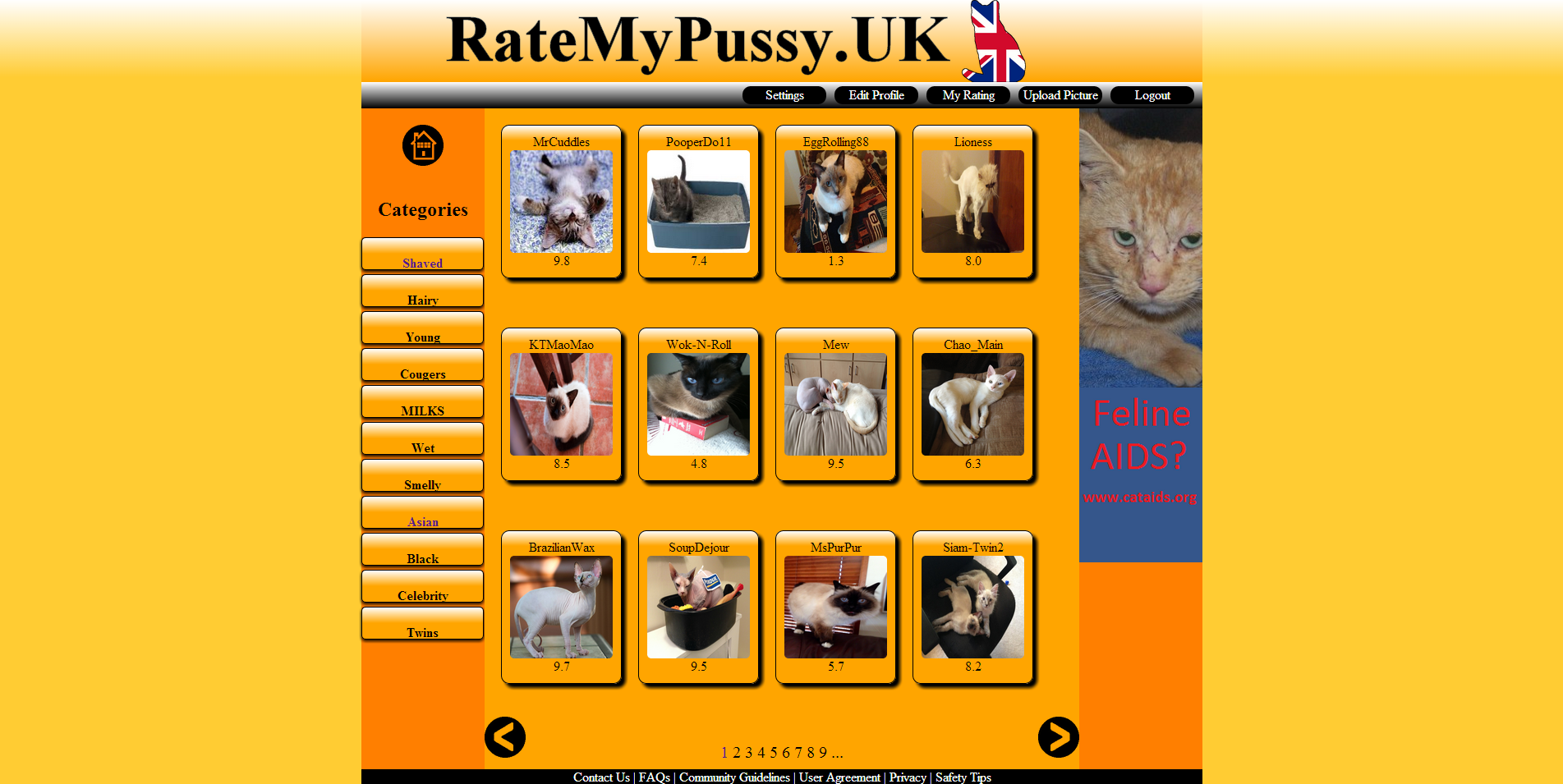 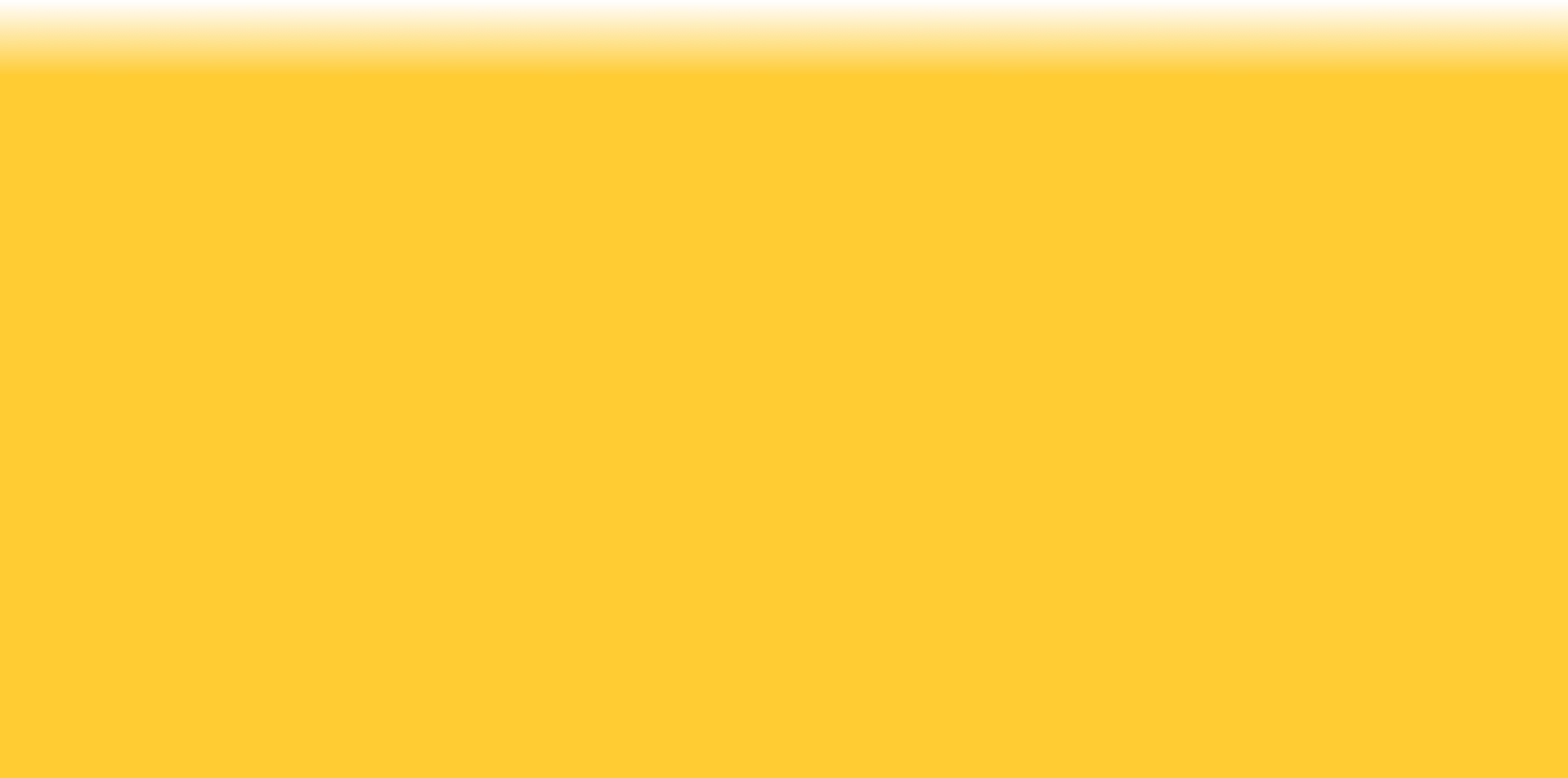 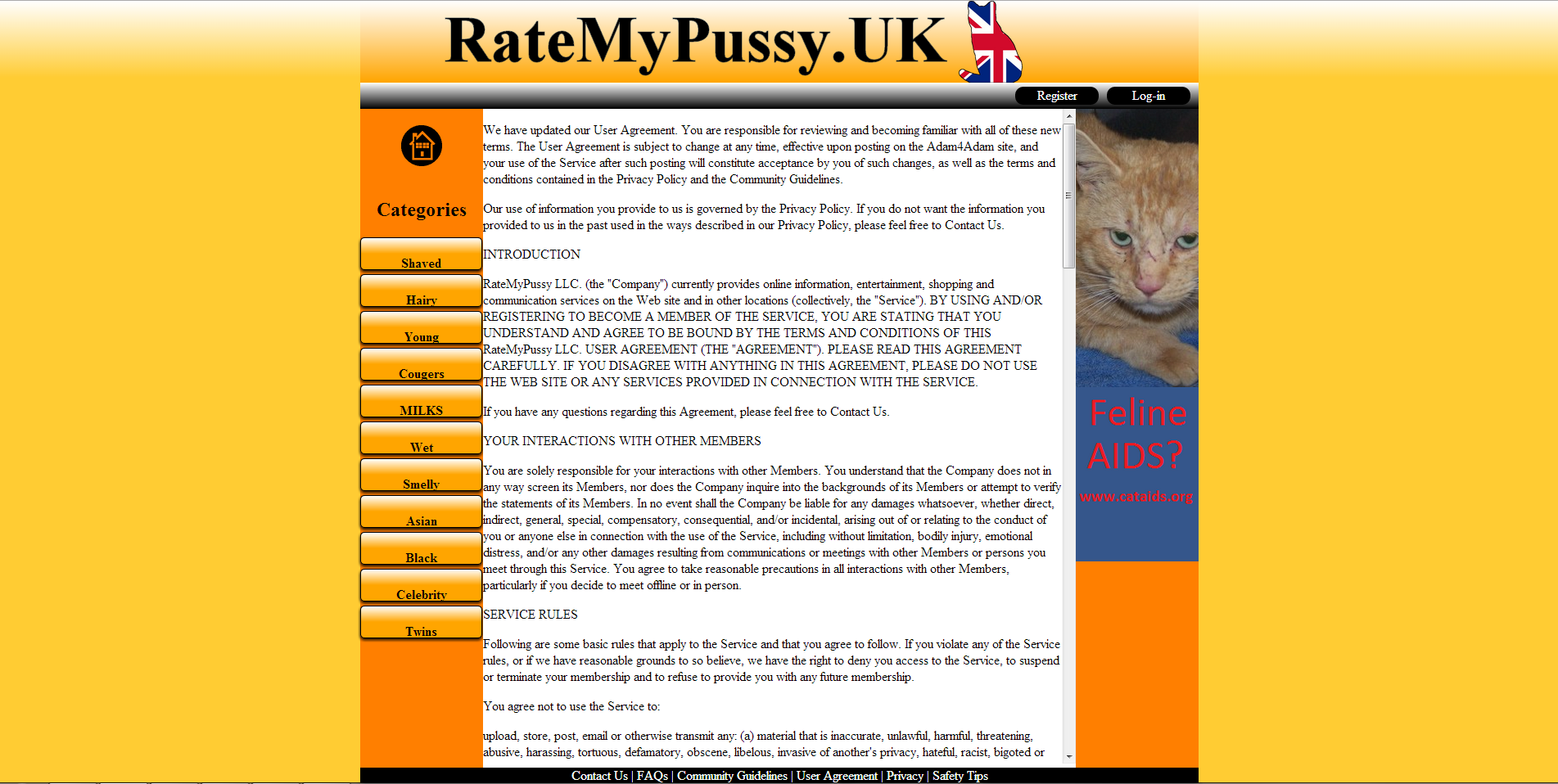 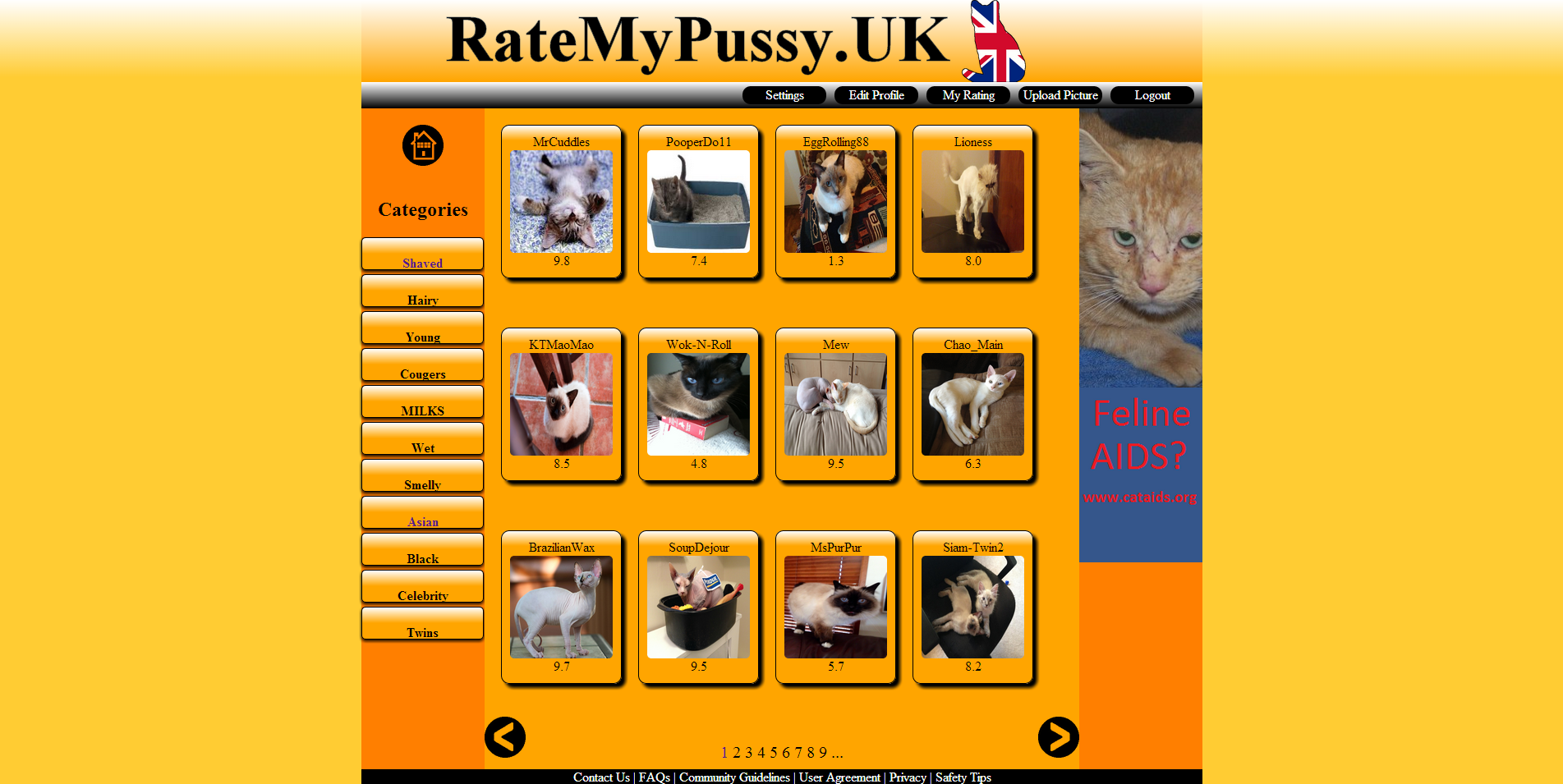 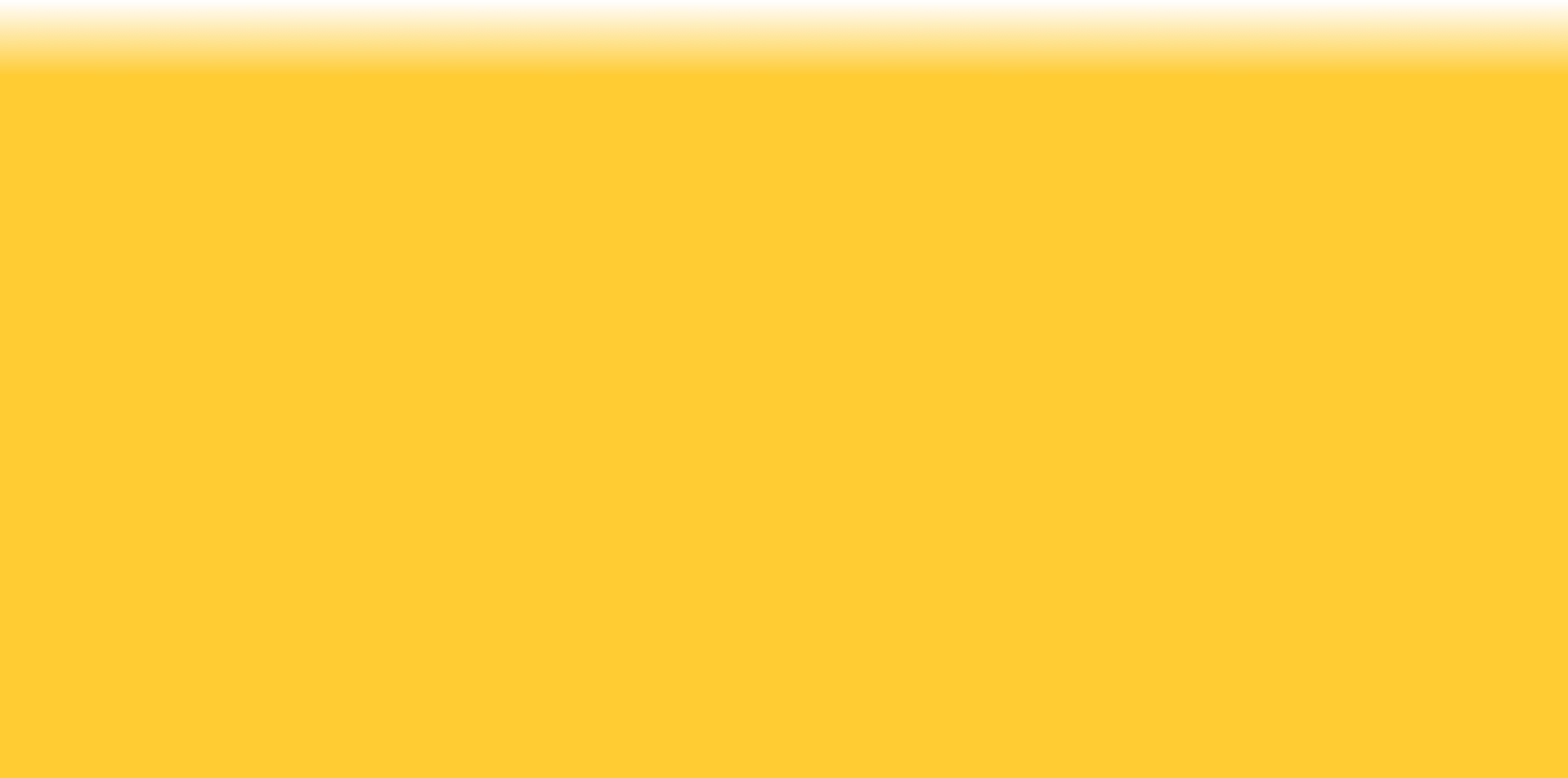 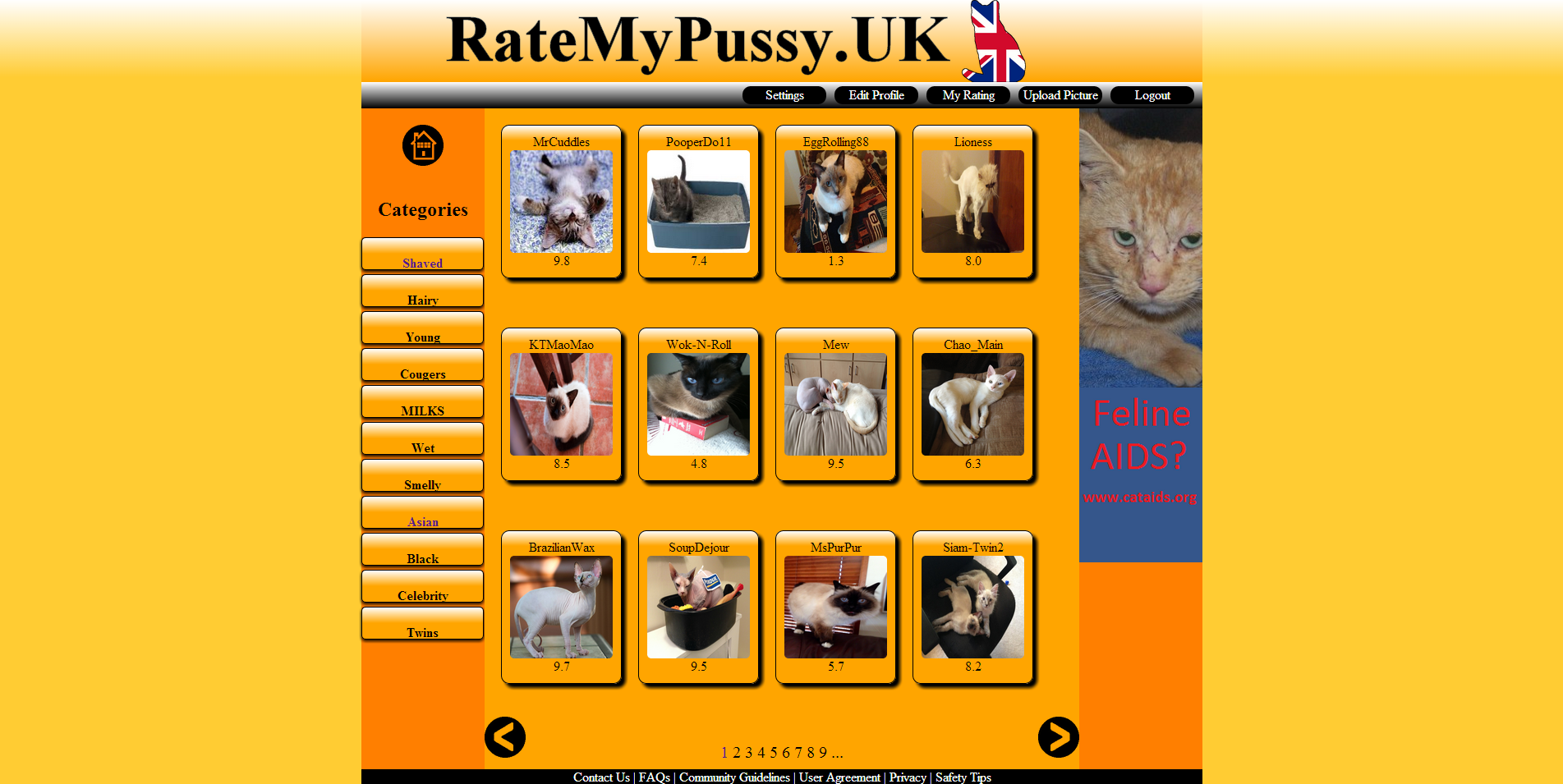 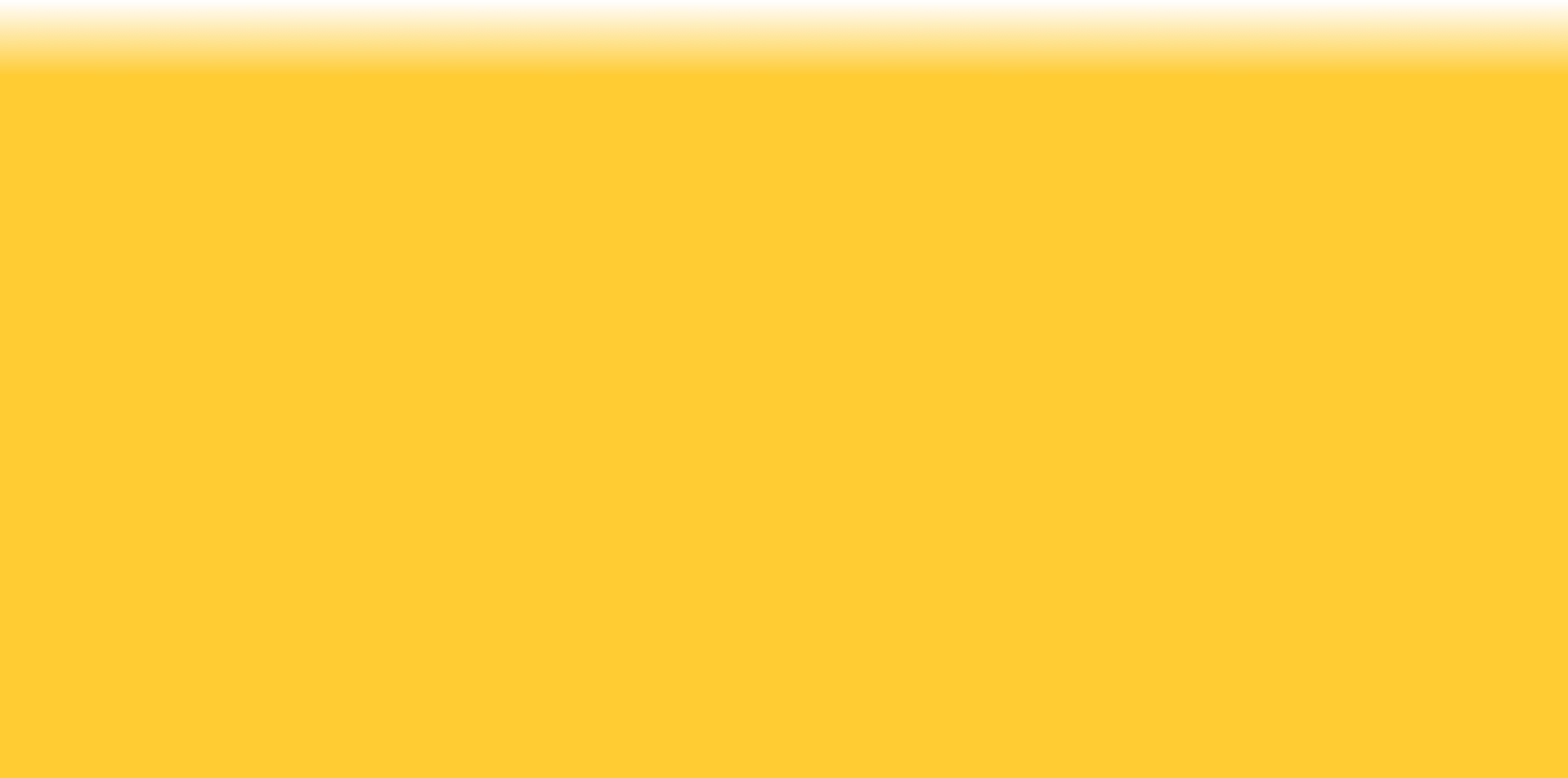 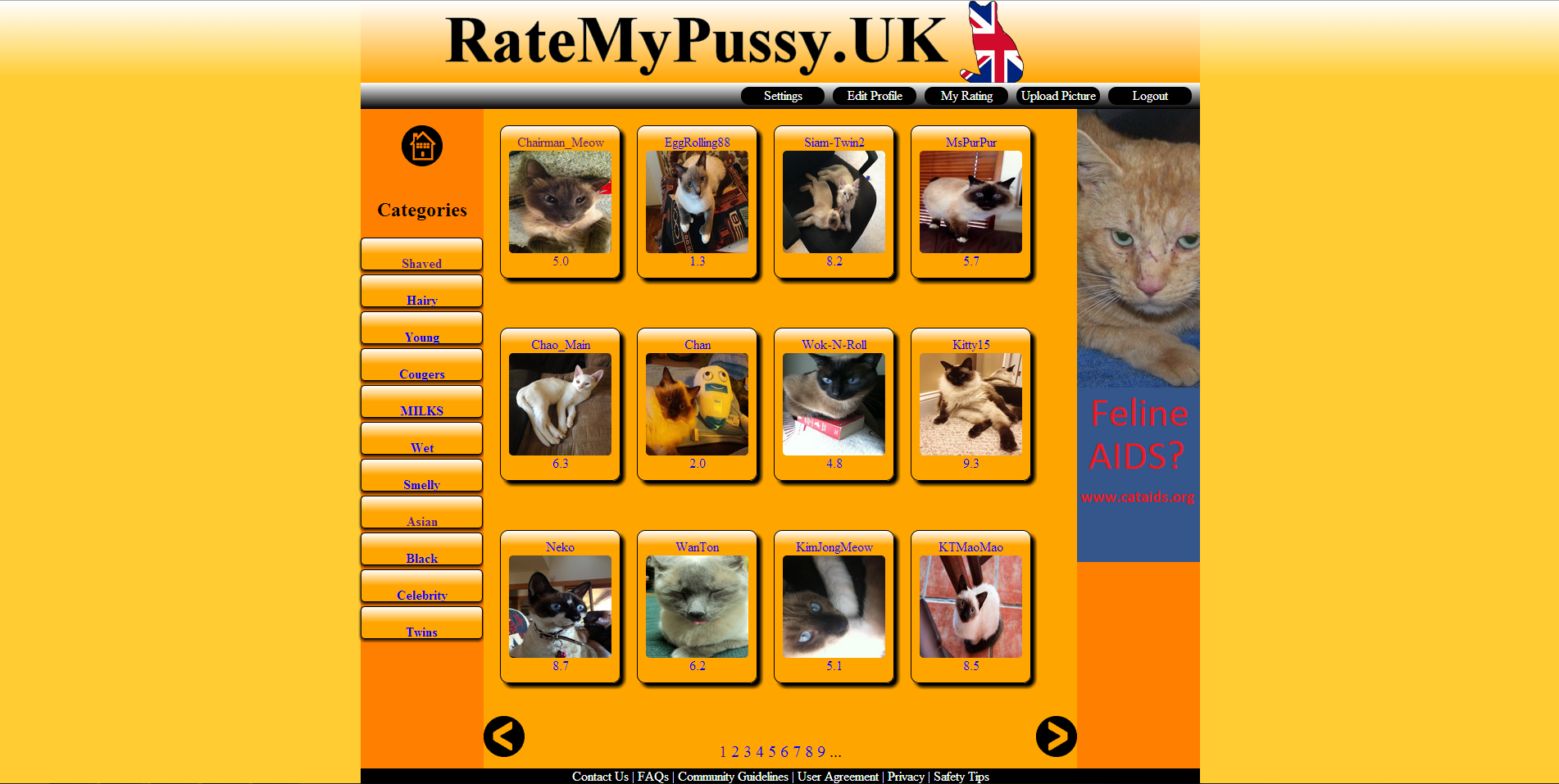 Category View
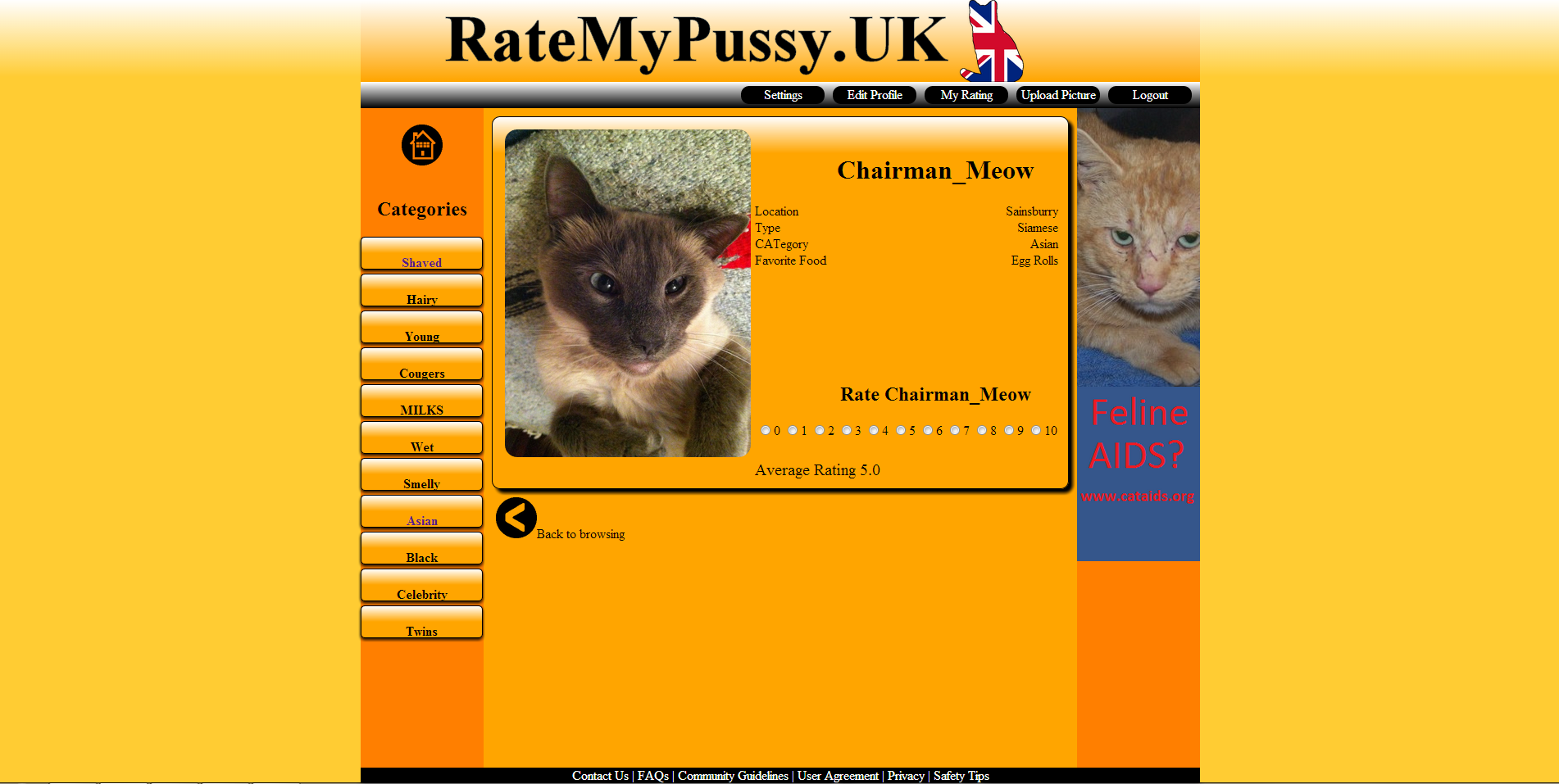 Profile View and Rating
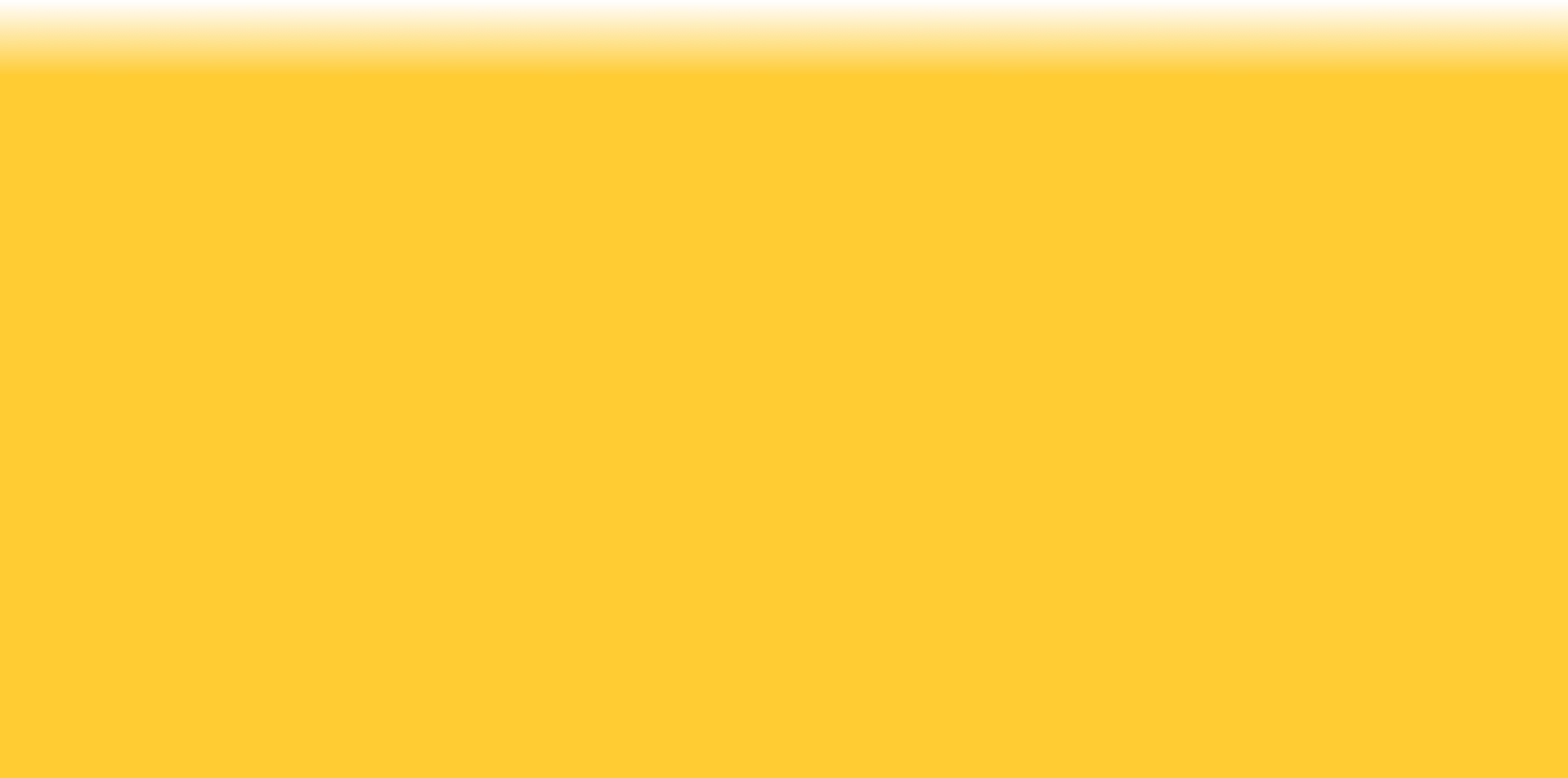 Demographic Data
7 Men to 3 Women
Ages 18 - 57
Mean of 26.7
Median of 23
Average 3.9 Hours of Internet Daily
Tend to prefer cute animals over not
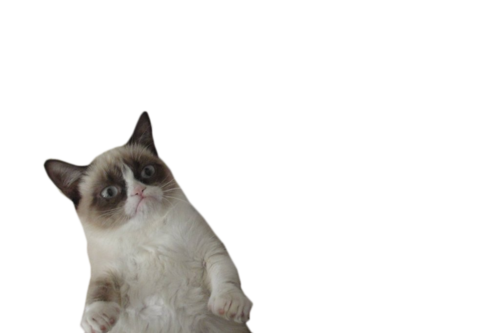 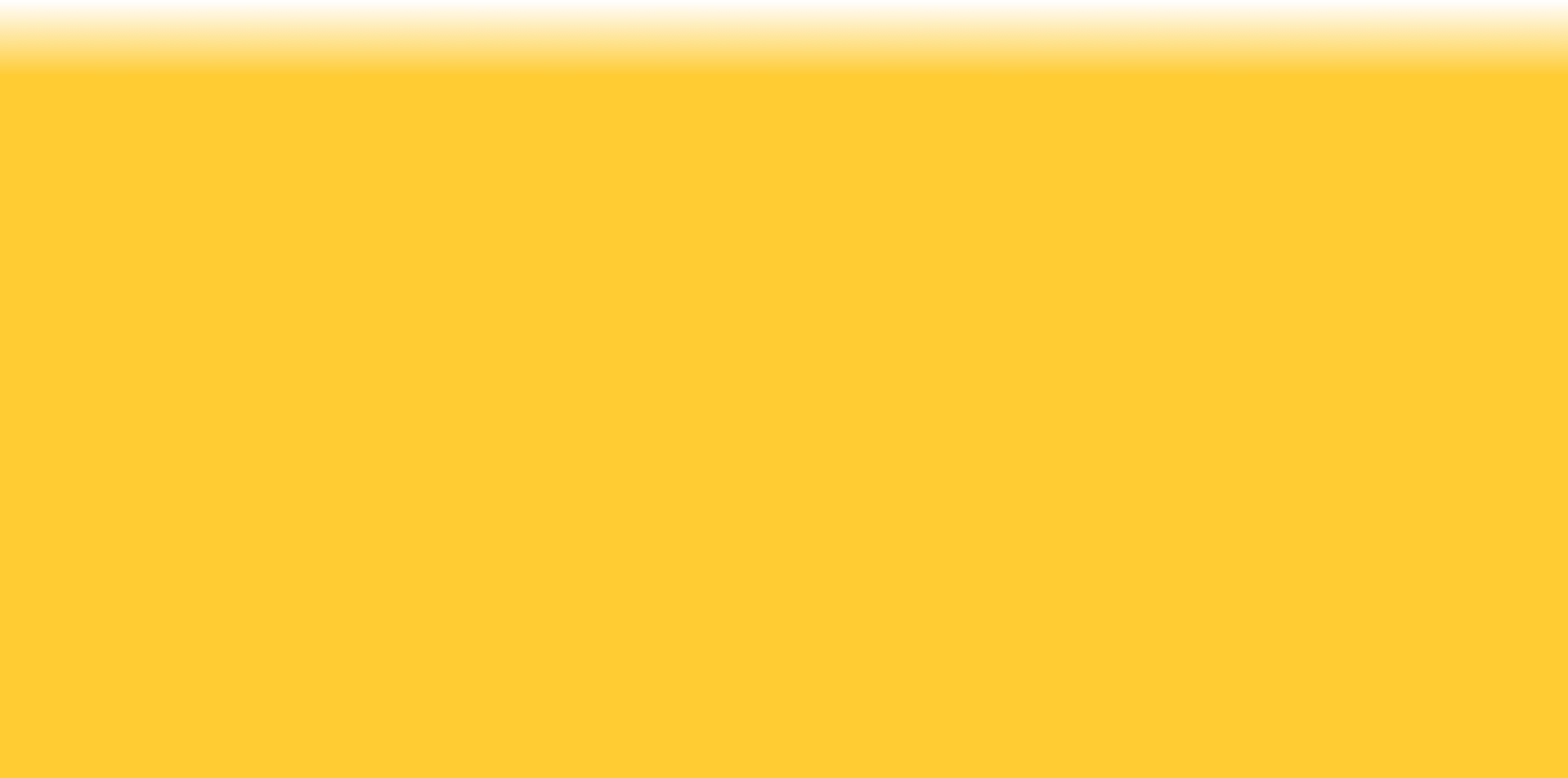 Demographic Data
In order of prevalence
Browsers of Choice
Chrome, Firefox
Preferred Site
Facebook, 4chan, Reddit
Preferred Search Engine
Google
Preferred Companions
Dogs, Cats, Rats
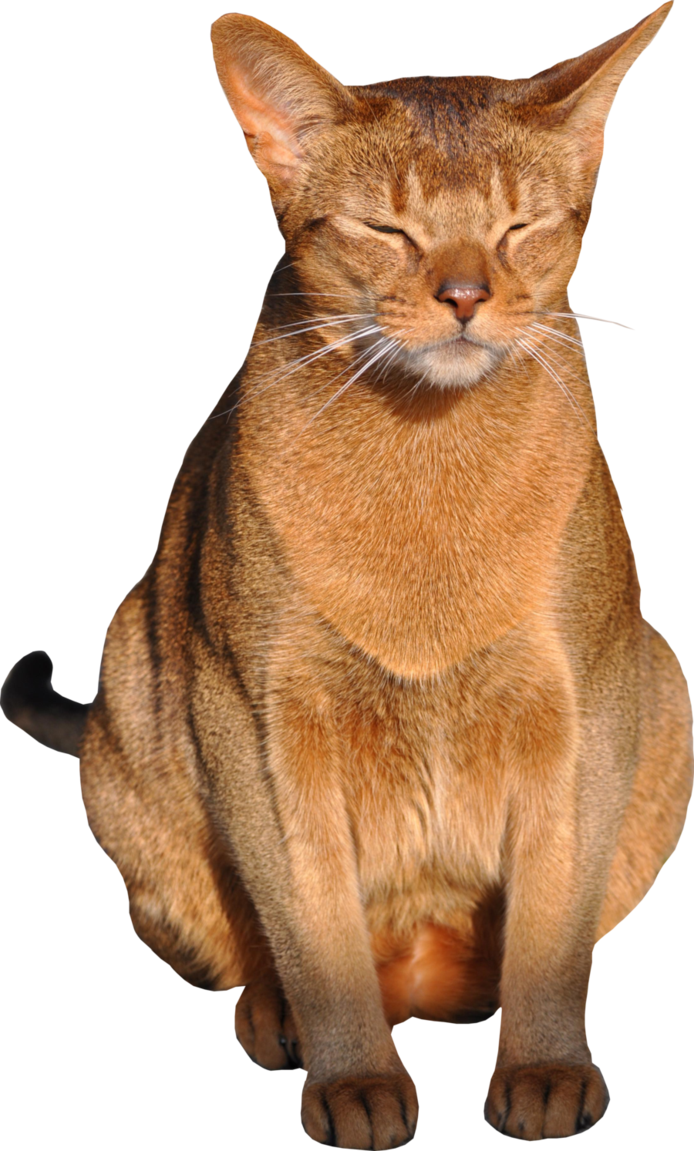 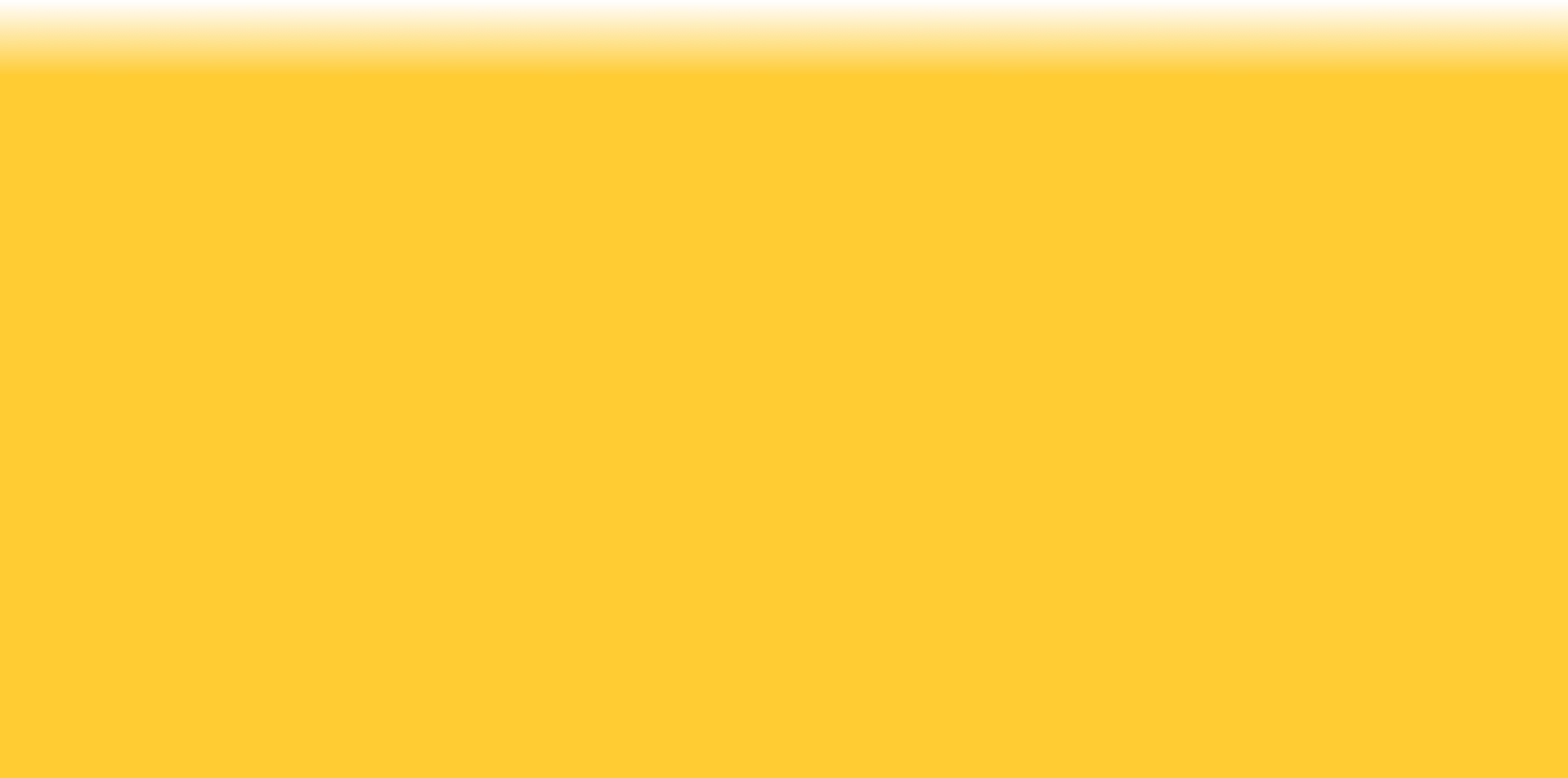 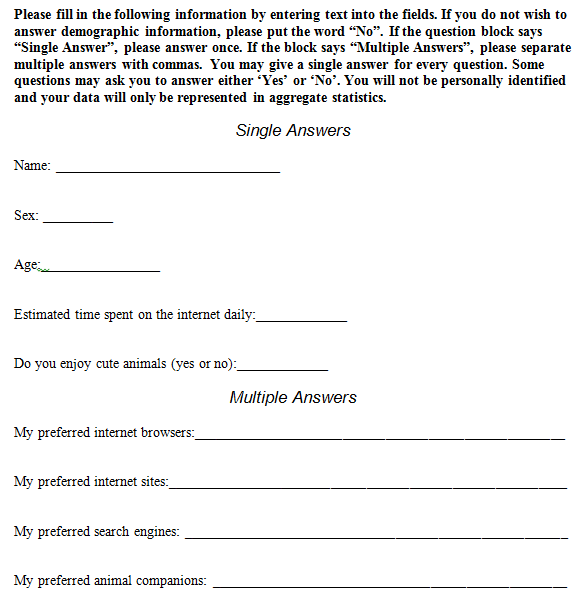 Pre-Test
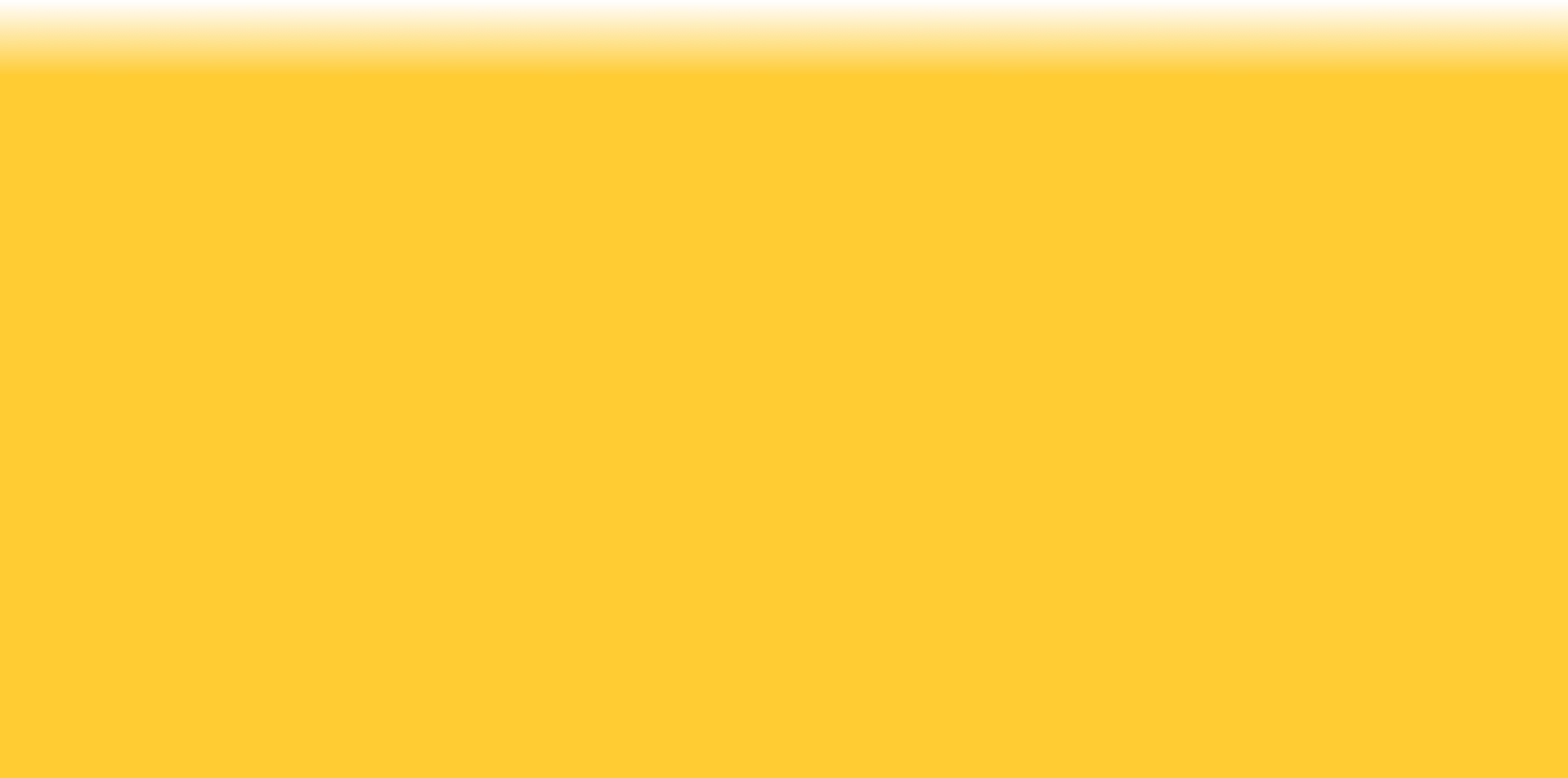 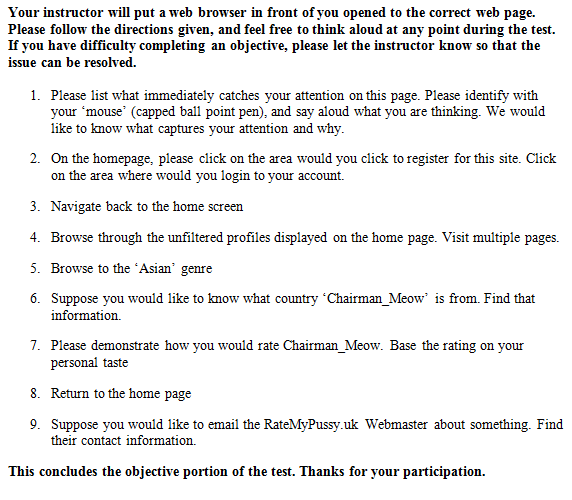 Tasks
Think Aloud
Paper Test
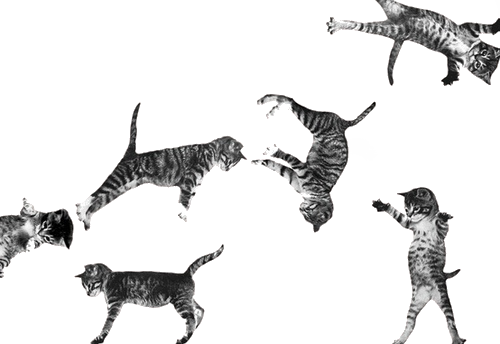 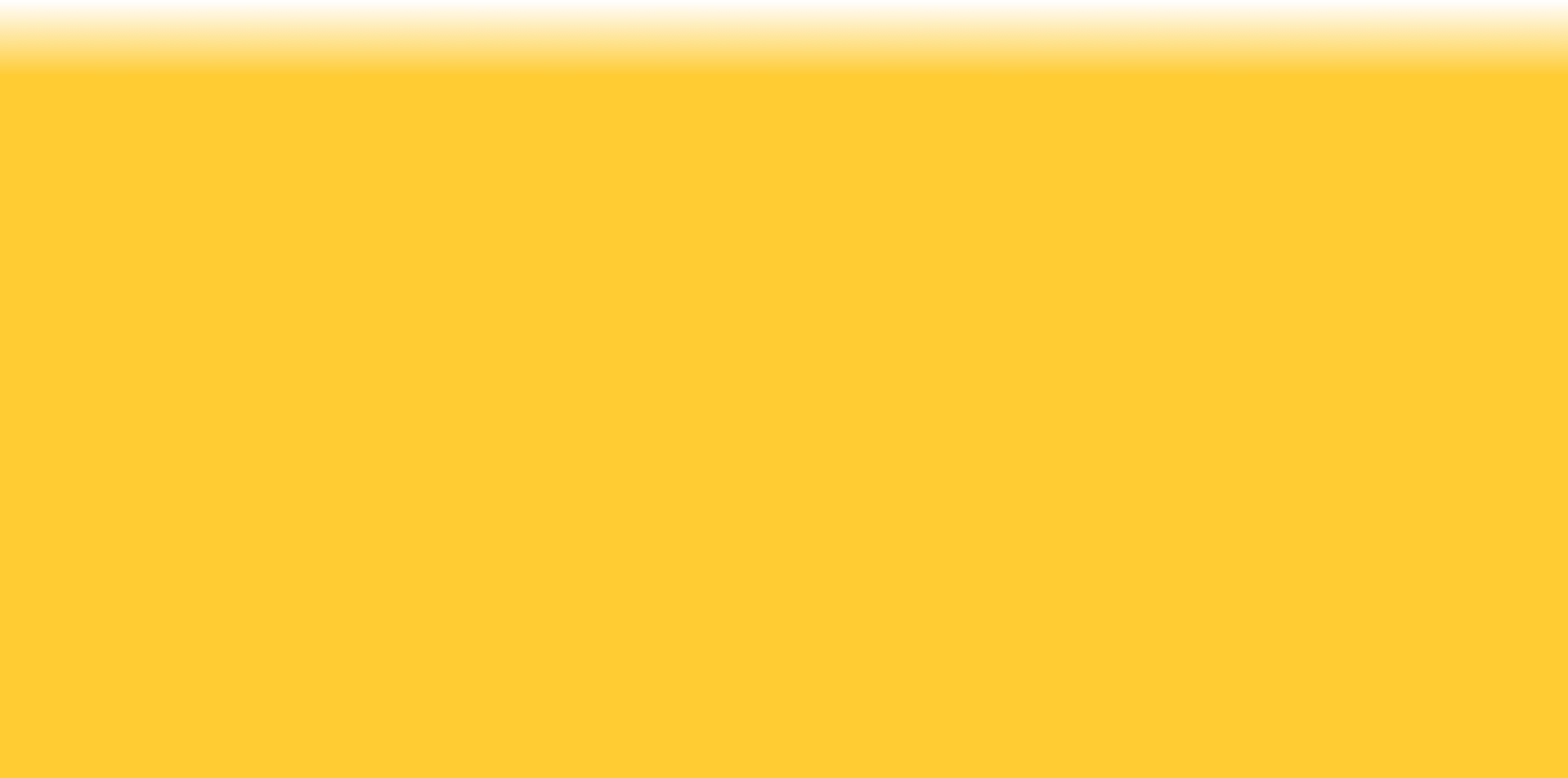 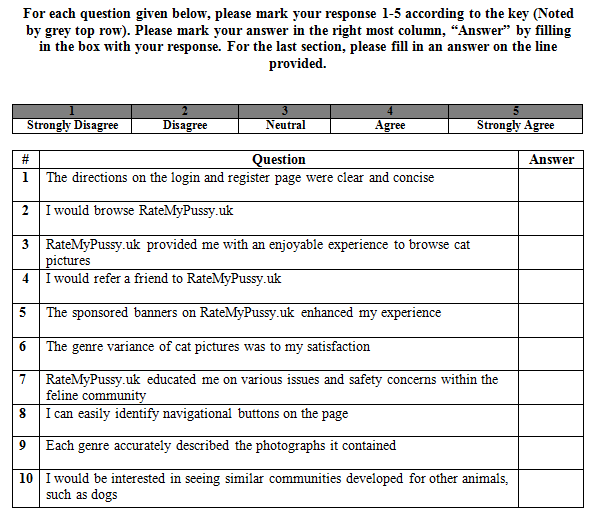 Post-Test
Likert Scale
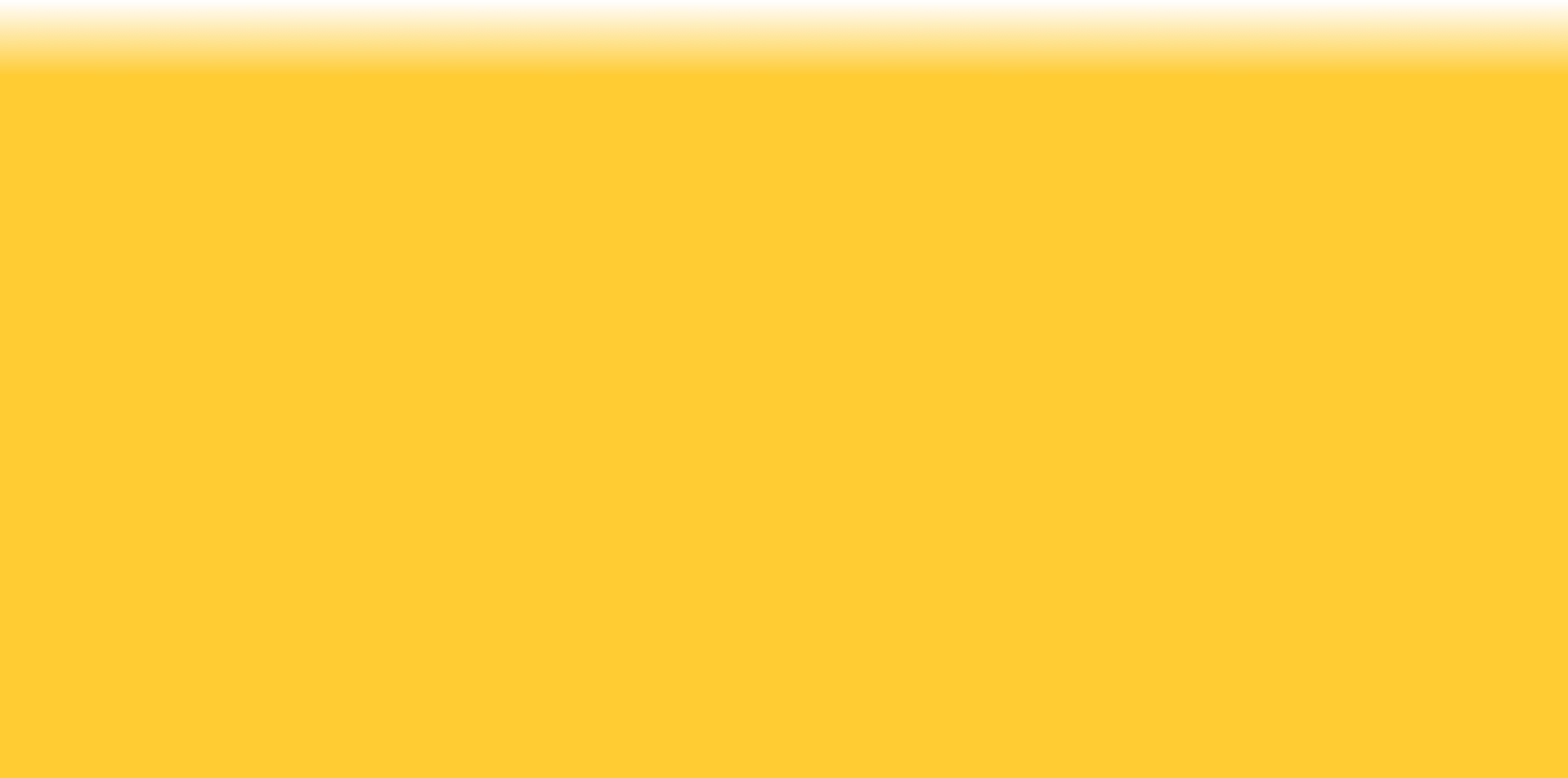 Post-Test
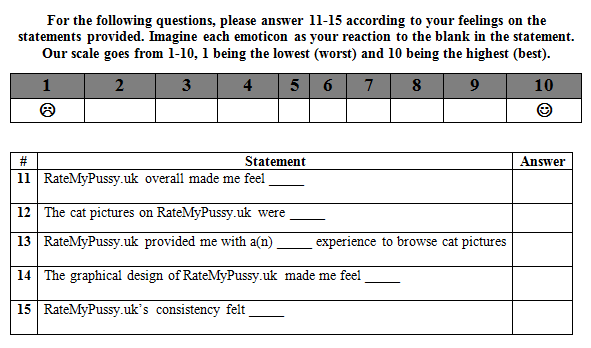 Differential Semantics
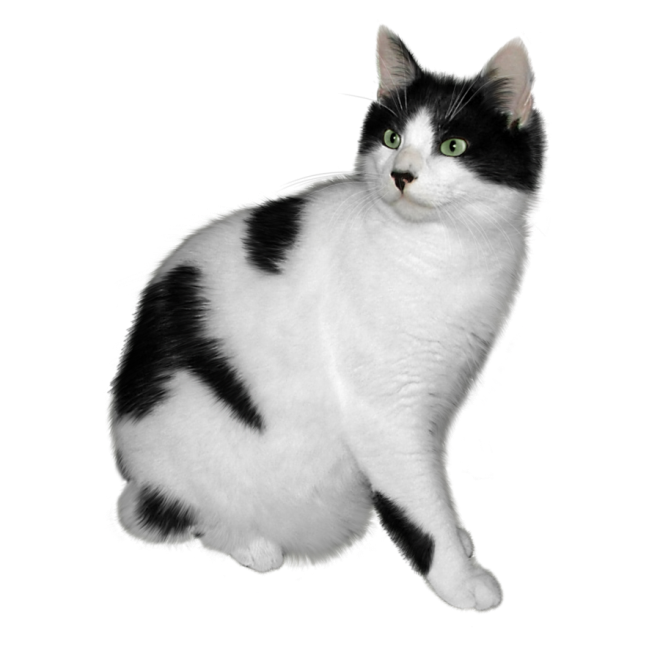 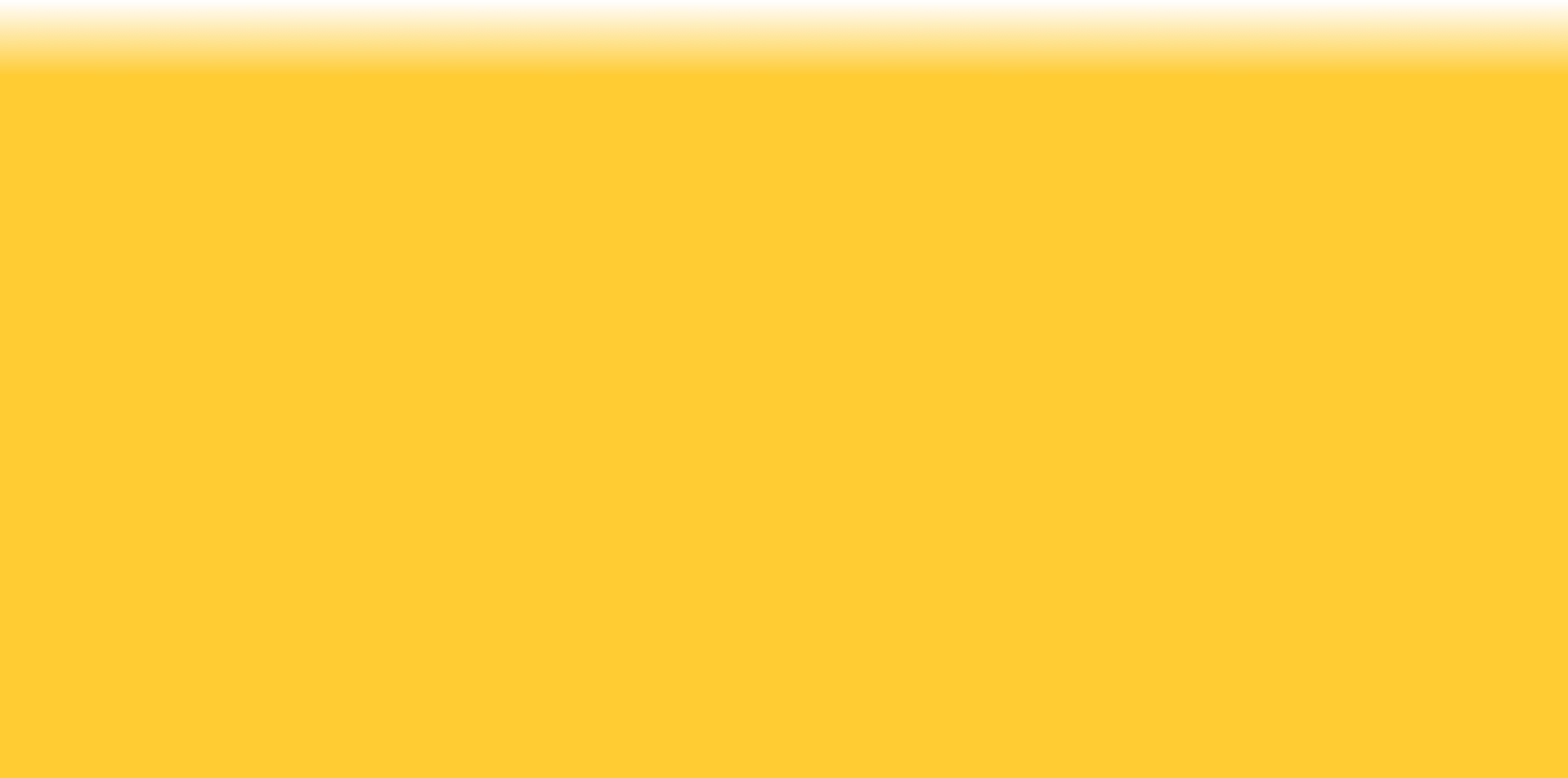 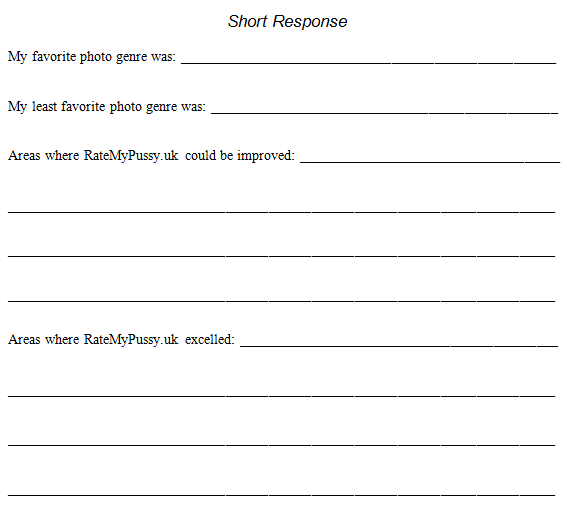 Post-Test
Free Response
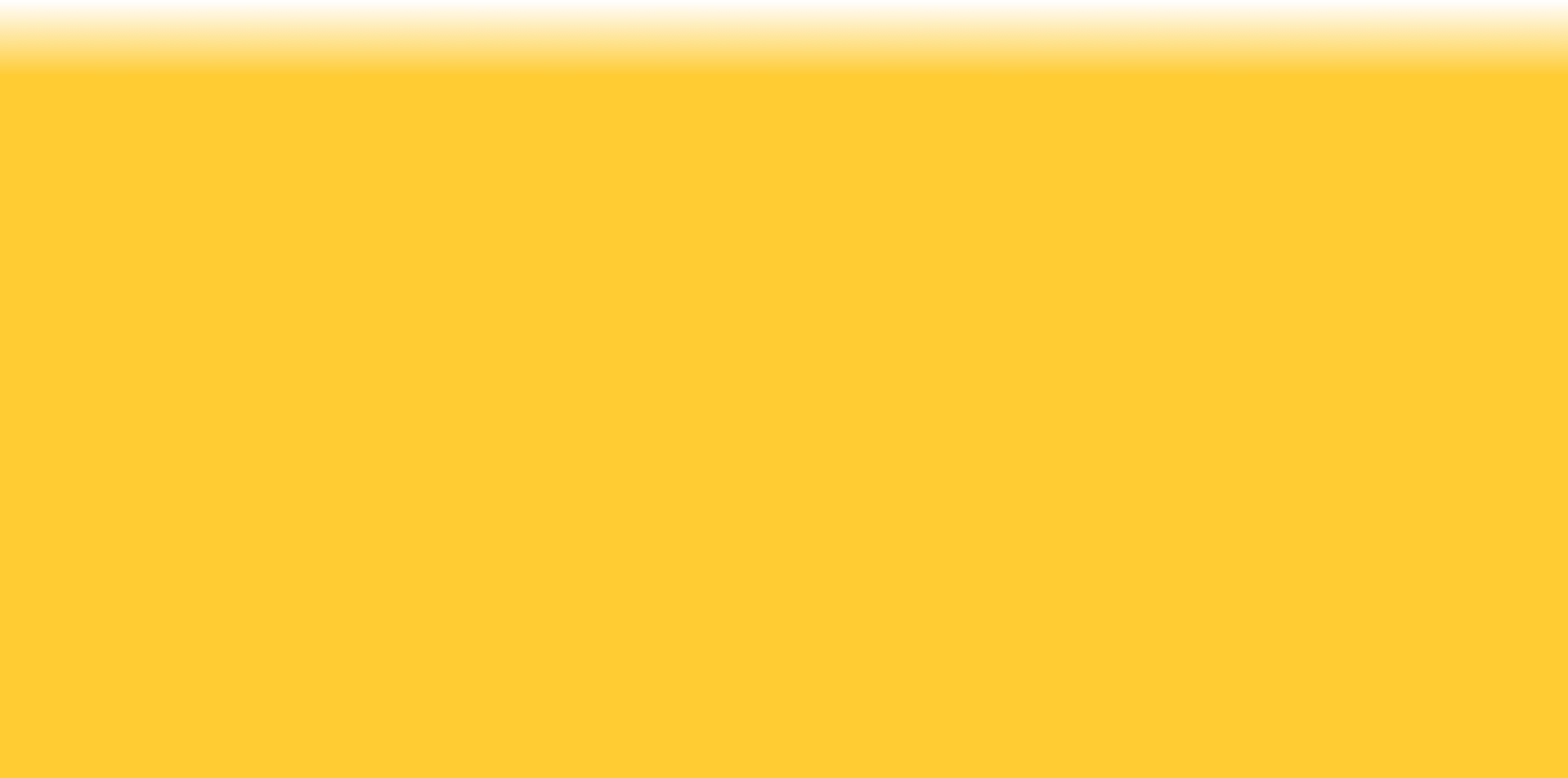 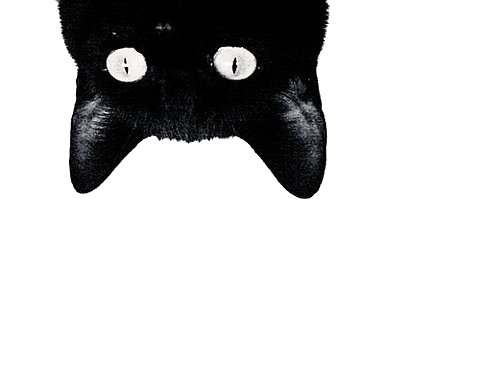 Demographic Biases
Recap
Strong male skew
Mostly Chrome users, some Firefox
All avid social media users
Strong Google bias
Strong dog skew
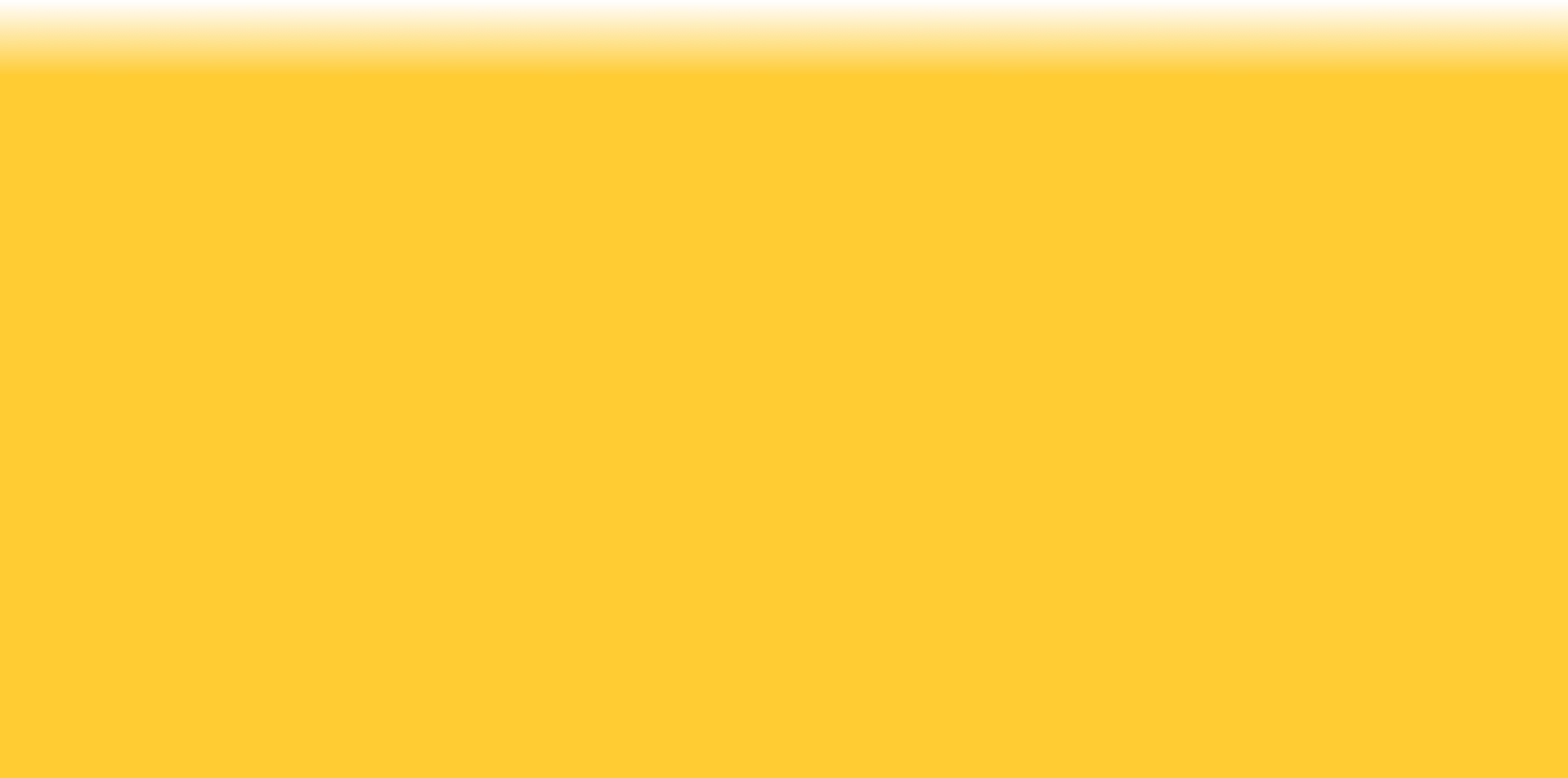 Raw Data
Gross
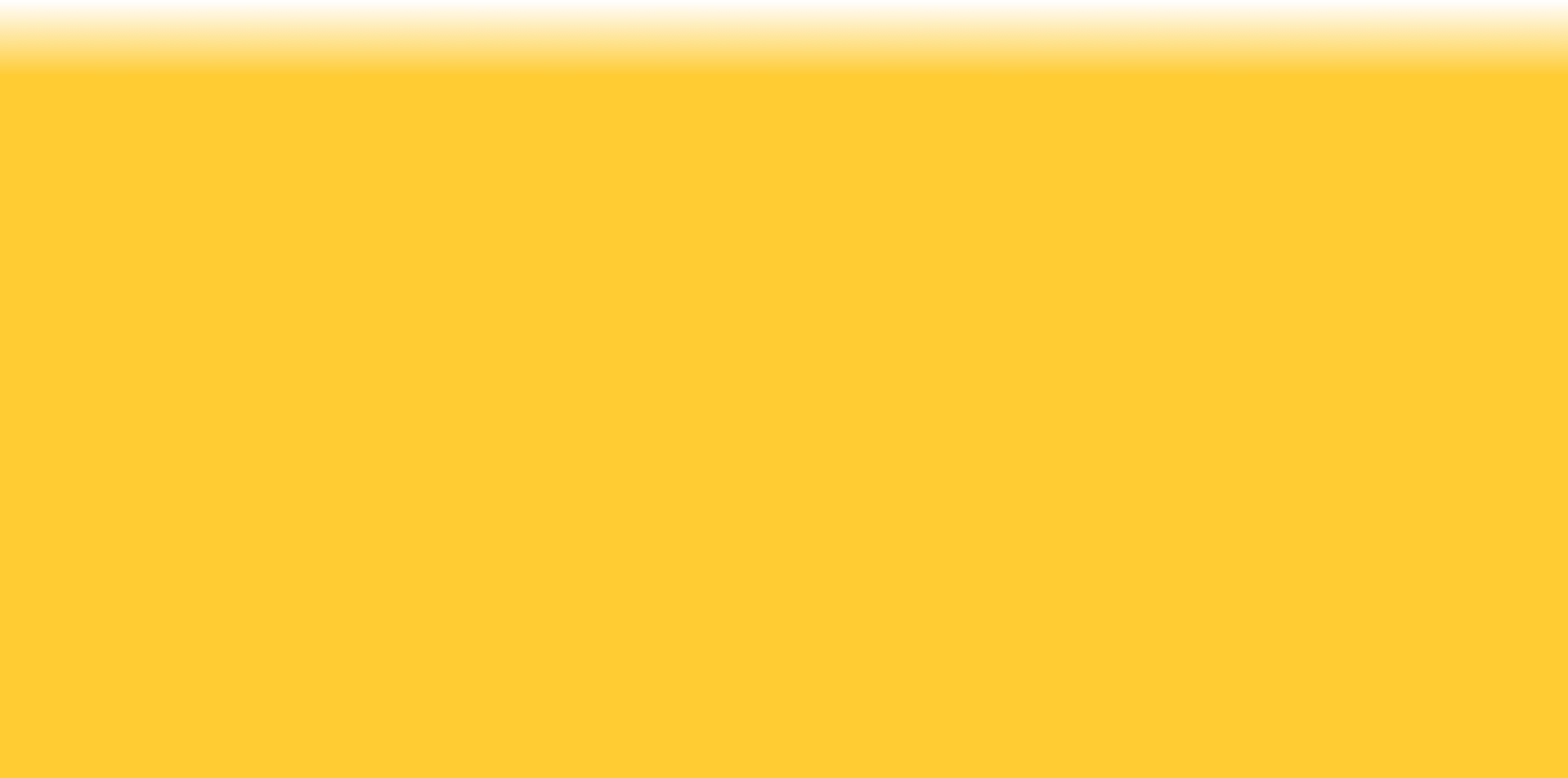 Raw Data
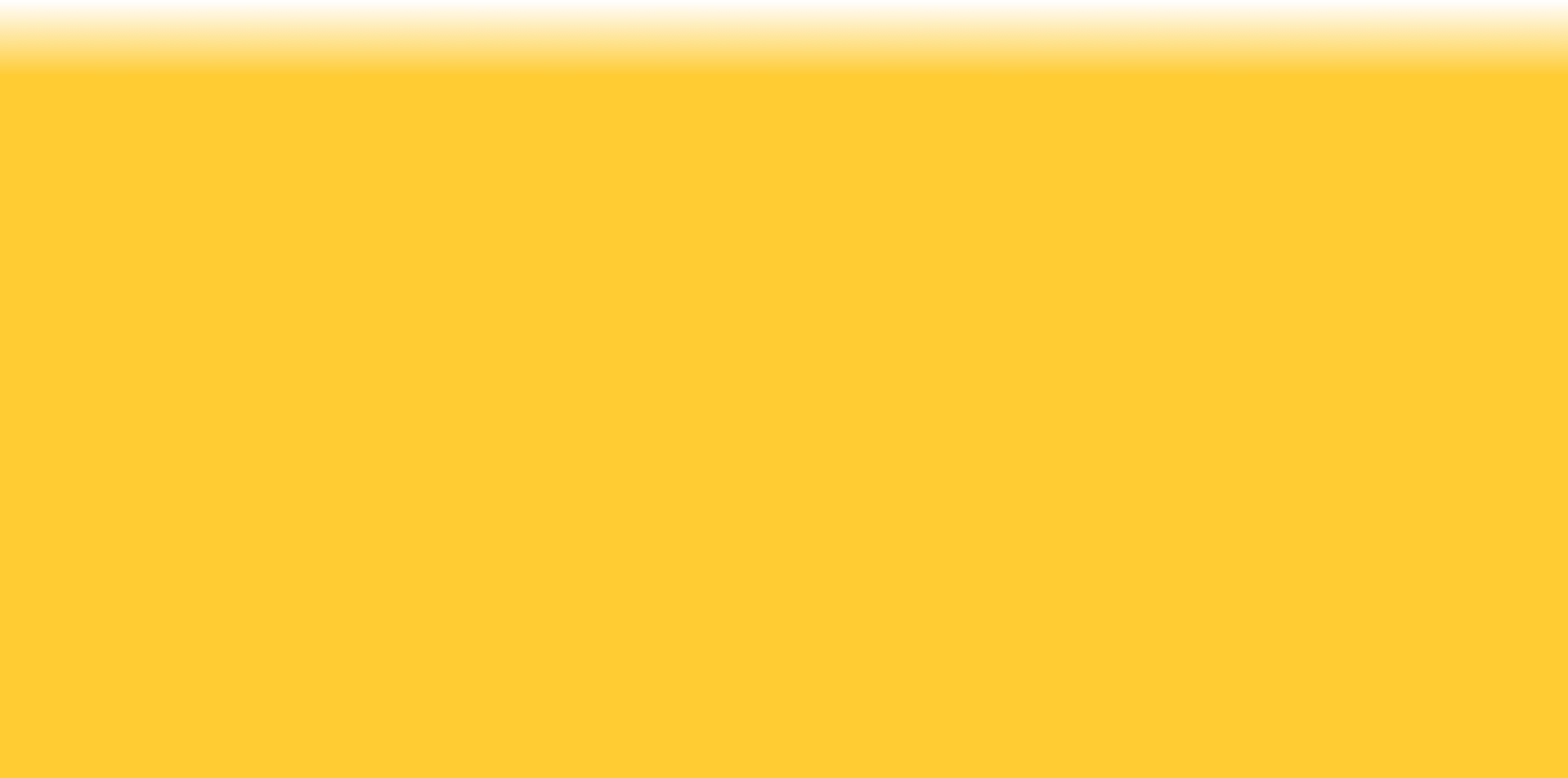 Raw Data
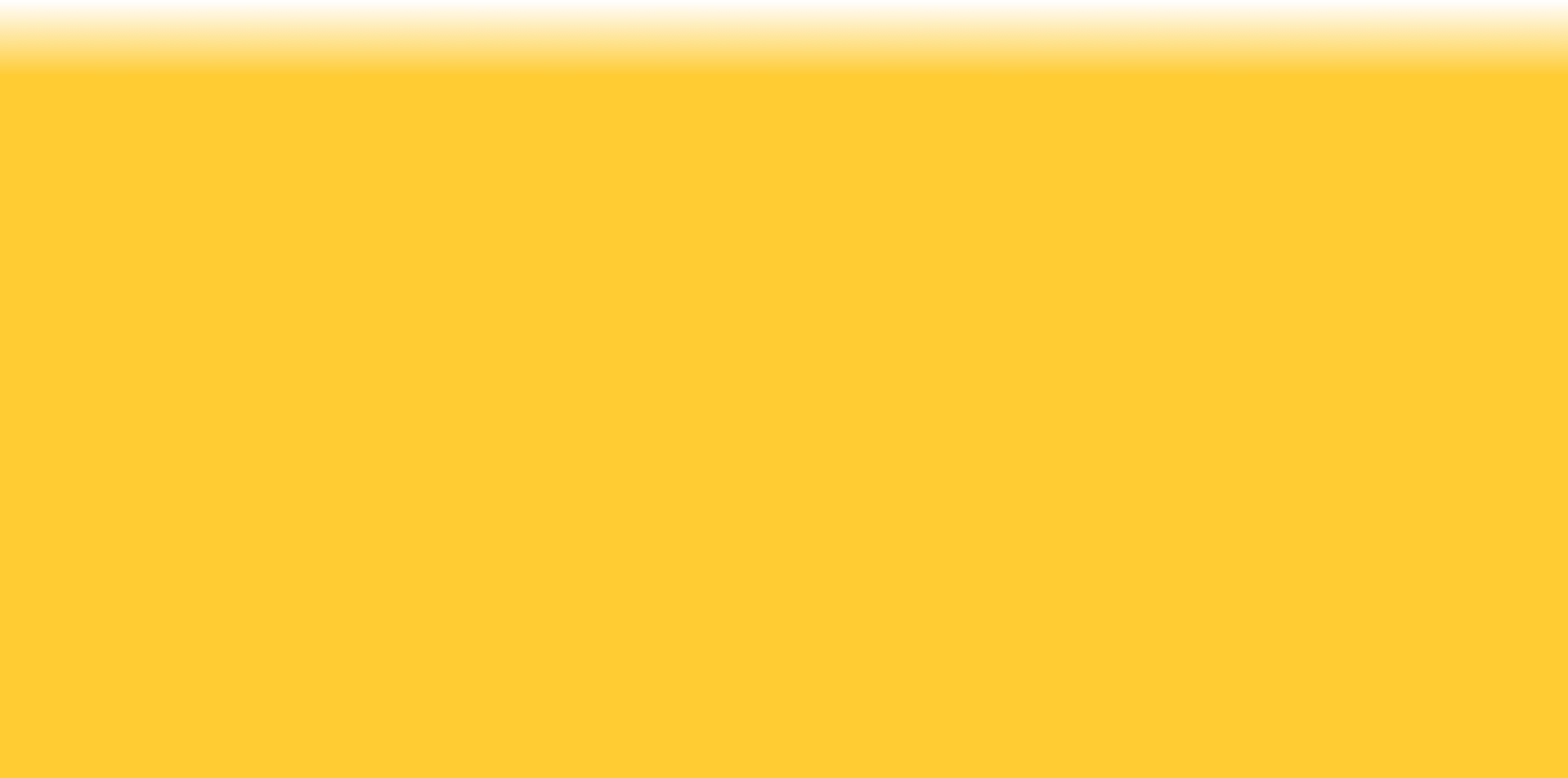 Conclusions
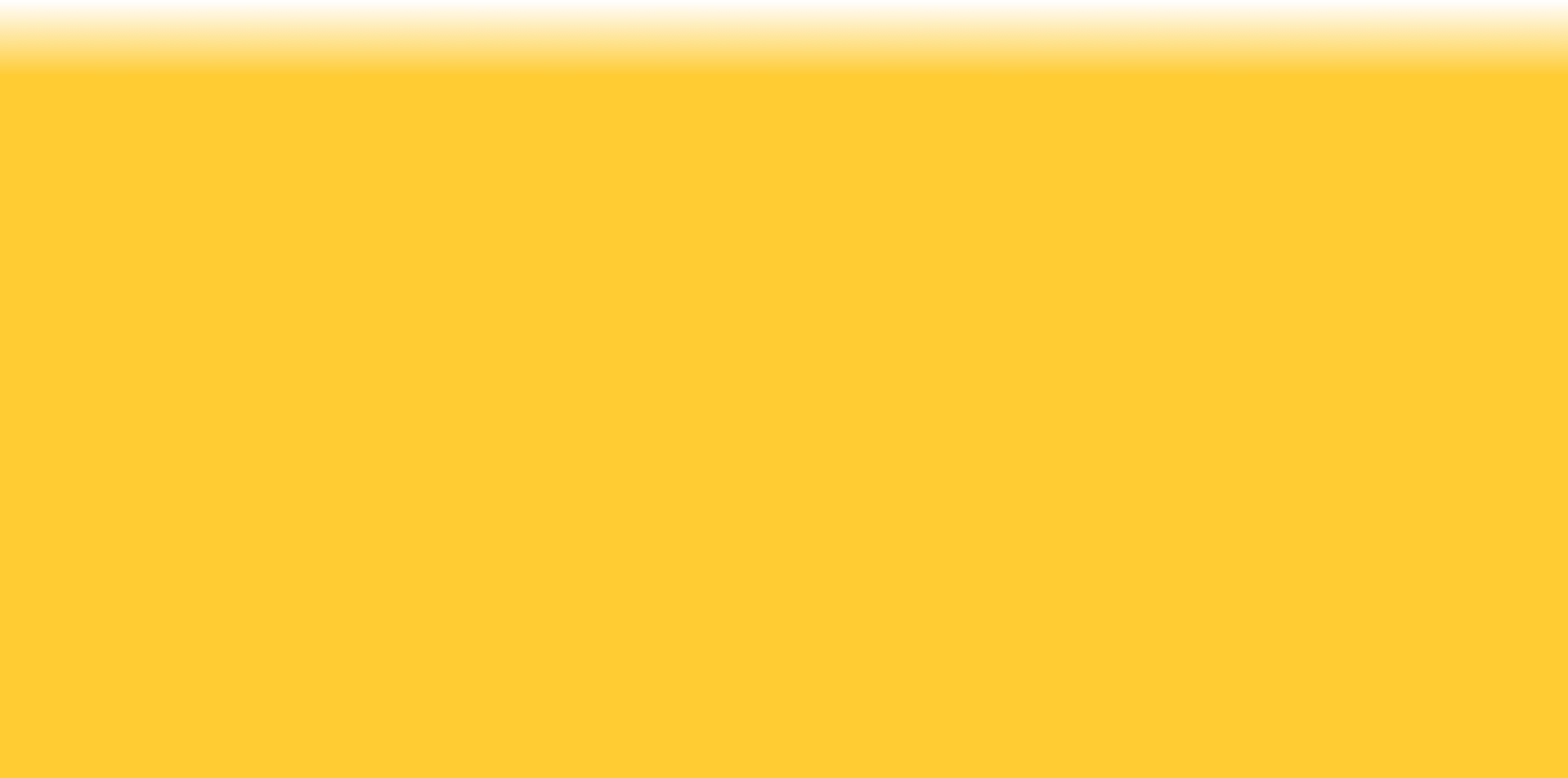 Conclusions
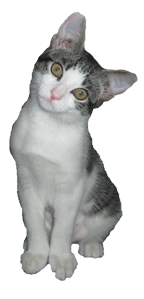 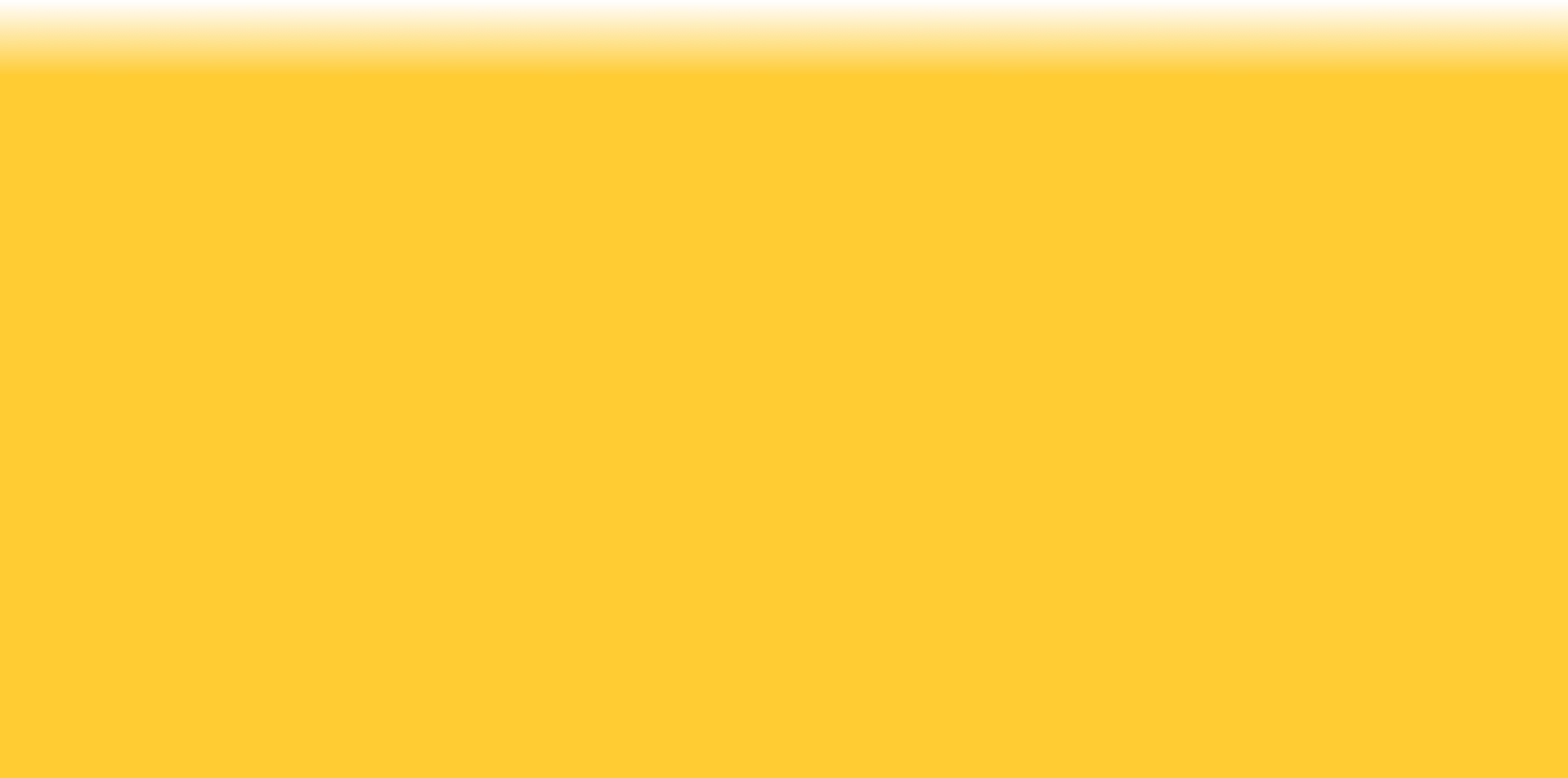 Conclusions
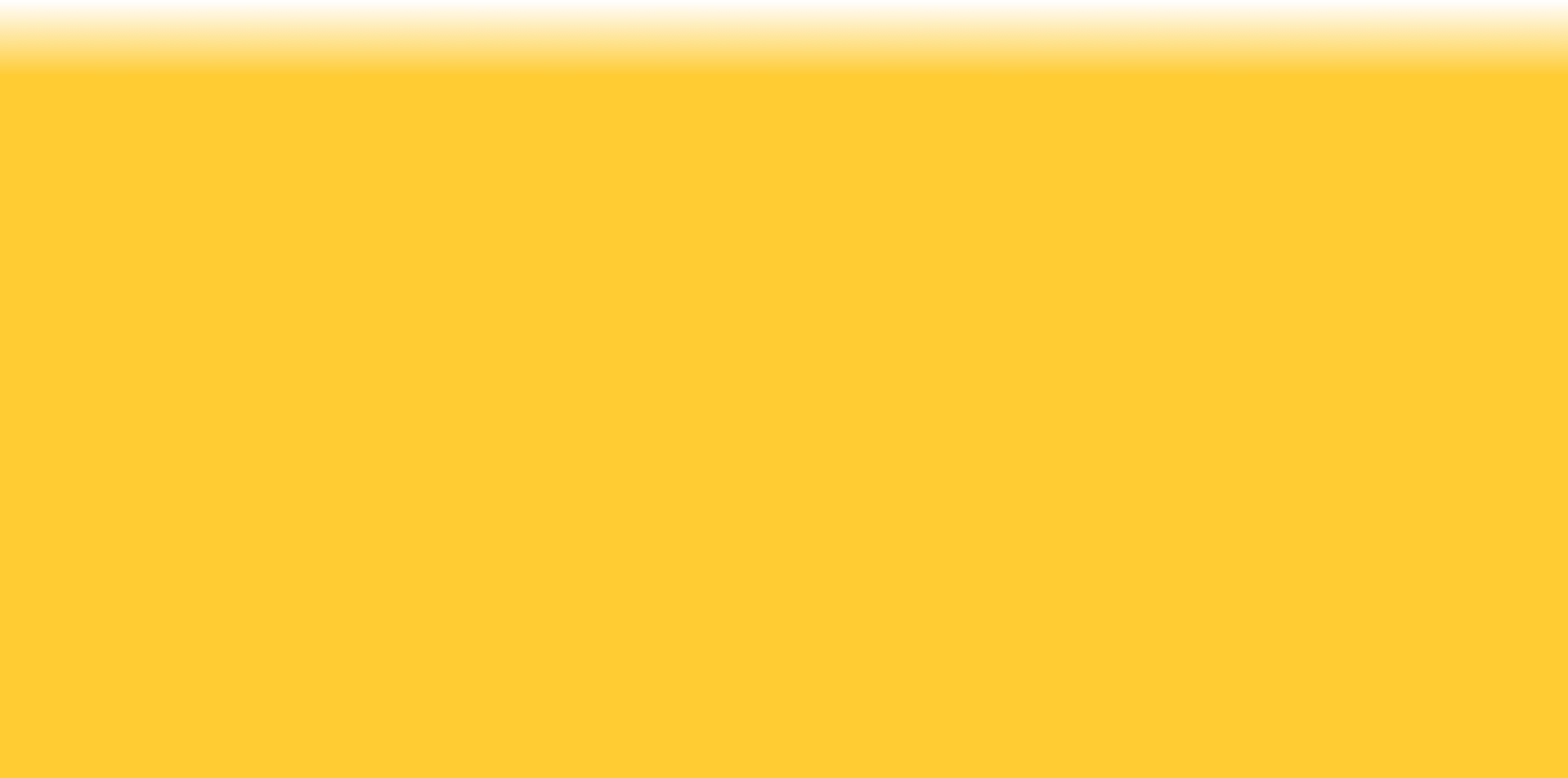 Conclusions
Older people were less receptive to RMP
Ads were not well received
This is to be expected
Men were more receptive than Women
Men: 71% satisfied against Women: 67%
Educational sections need to be enunciated
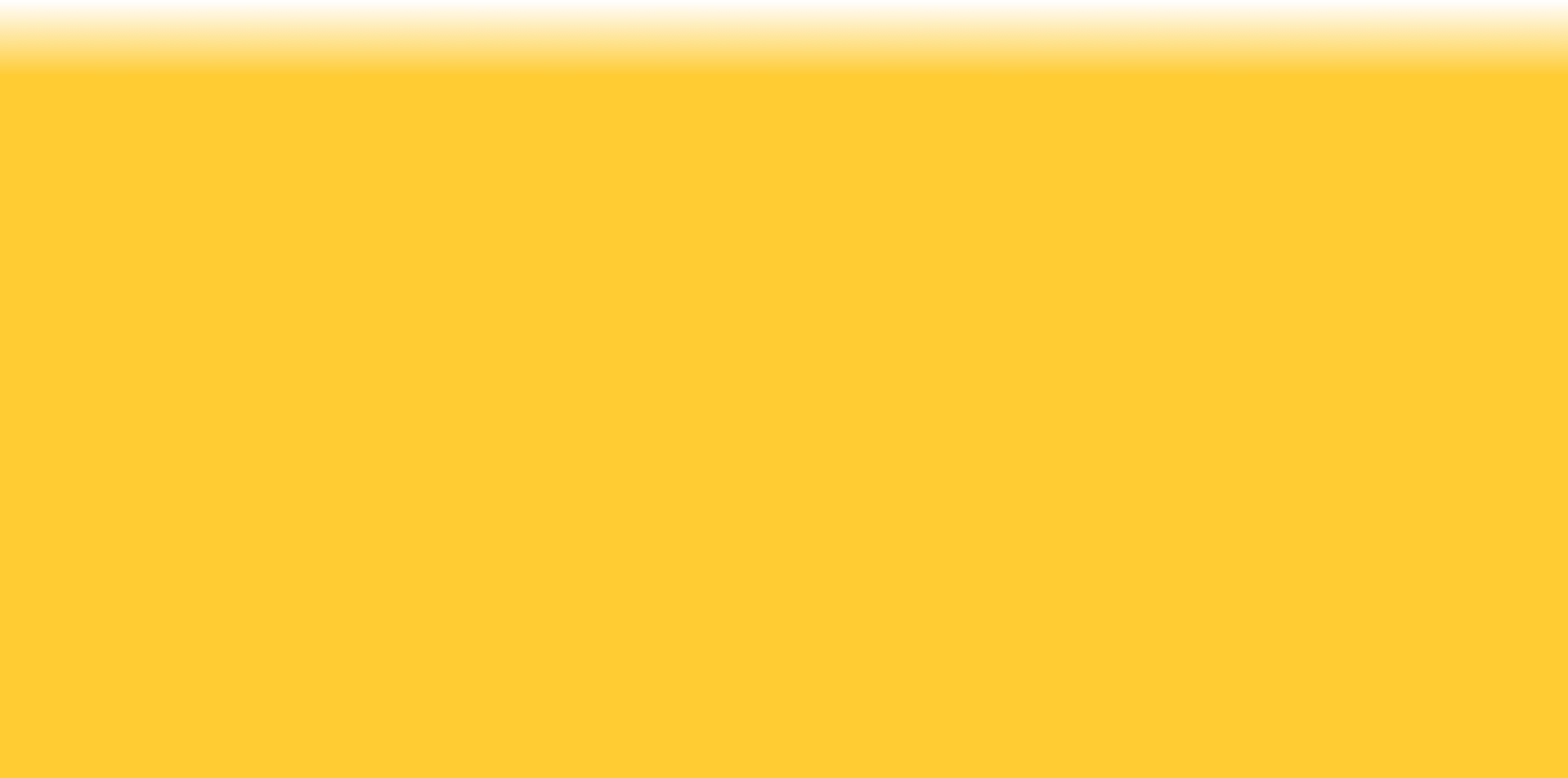 User Suggestions
Give a visual indicator for ratings 
Stars, cat paws fish
Detailed instructions on registration page
Currently leaves the user to assume a lot
Interface Affordances
Show given ratings 
Implement a “Favorites” feature
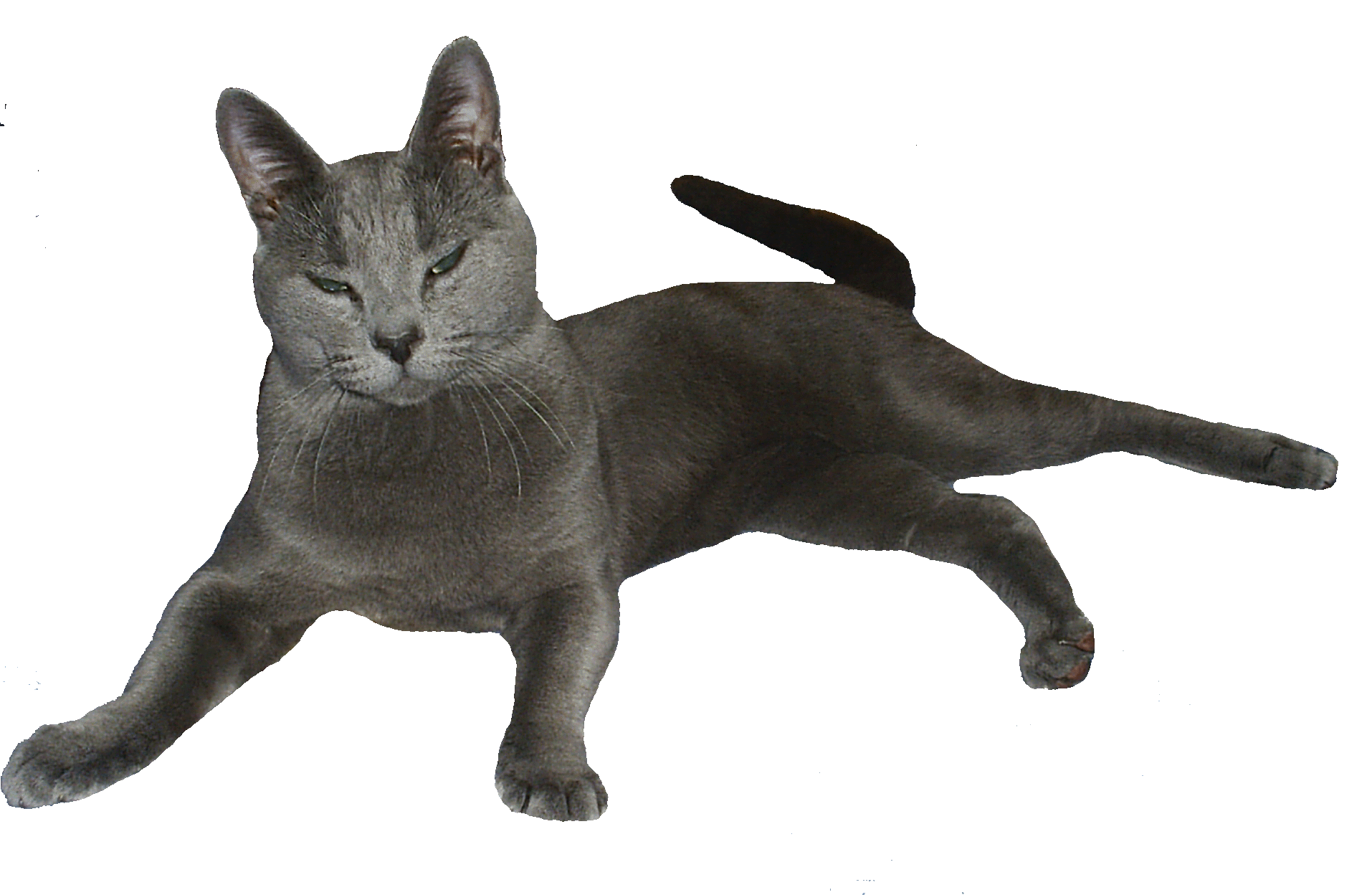 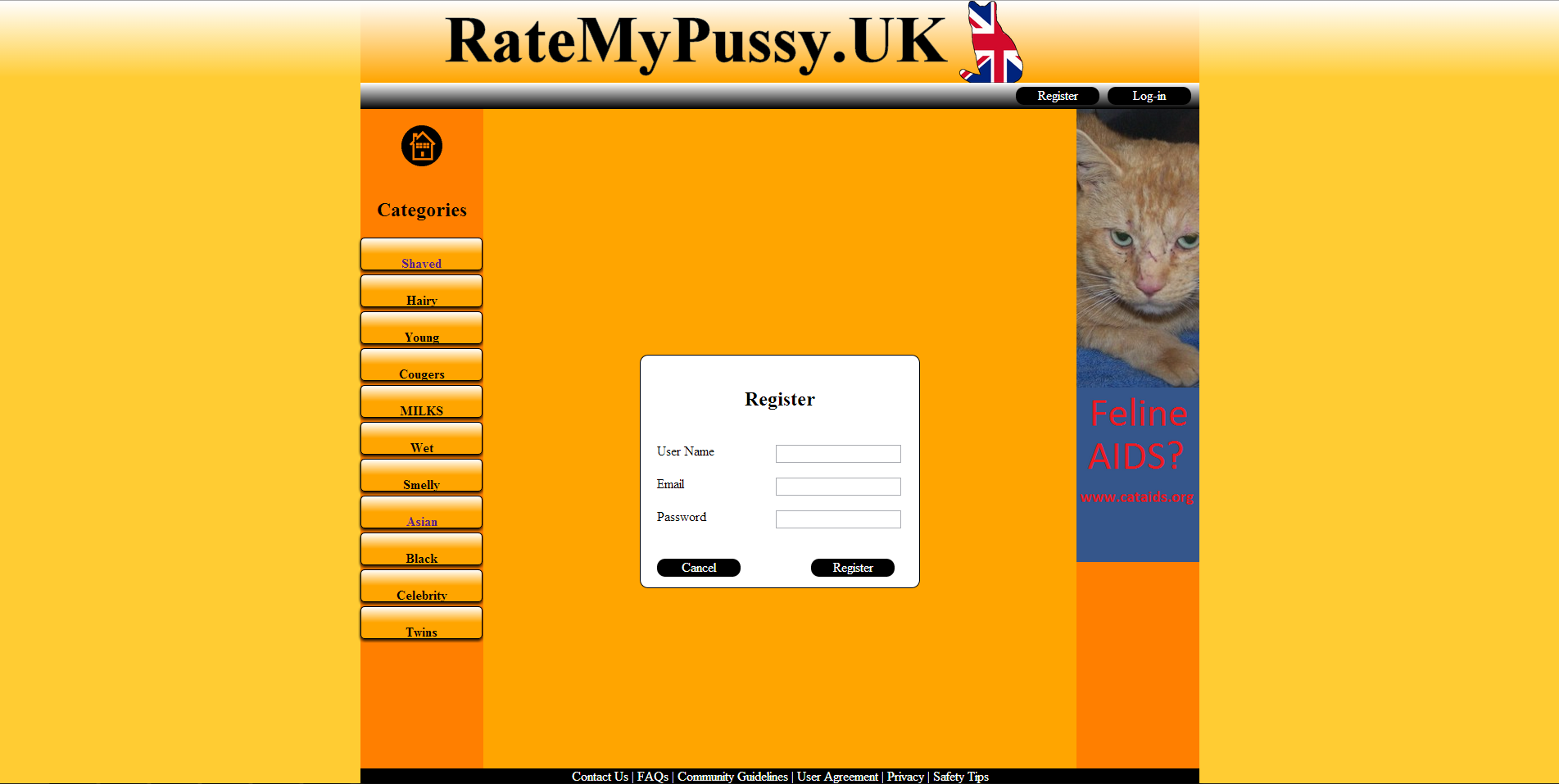 Register
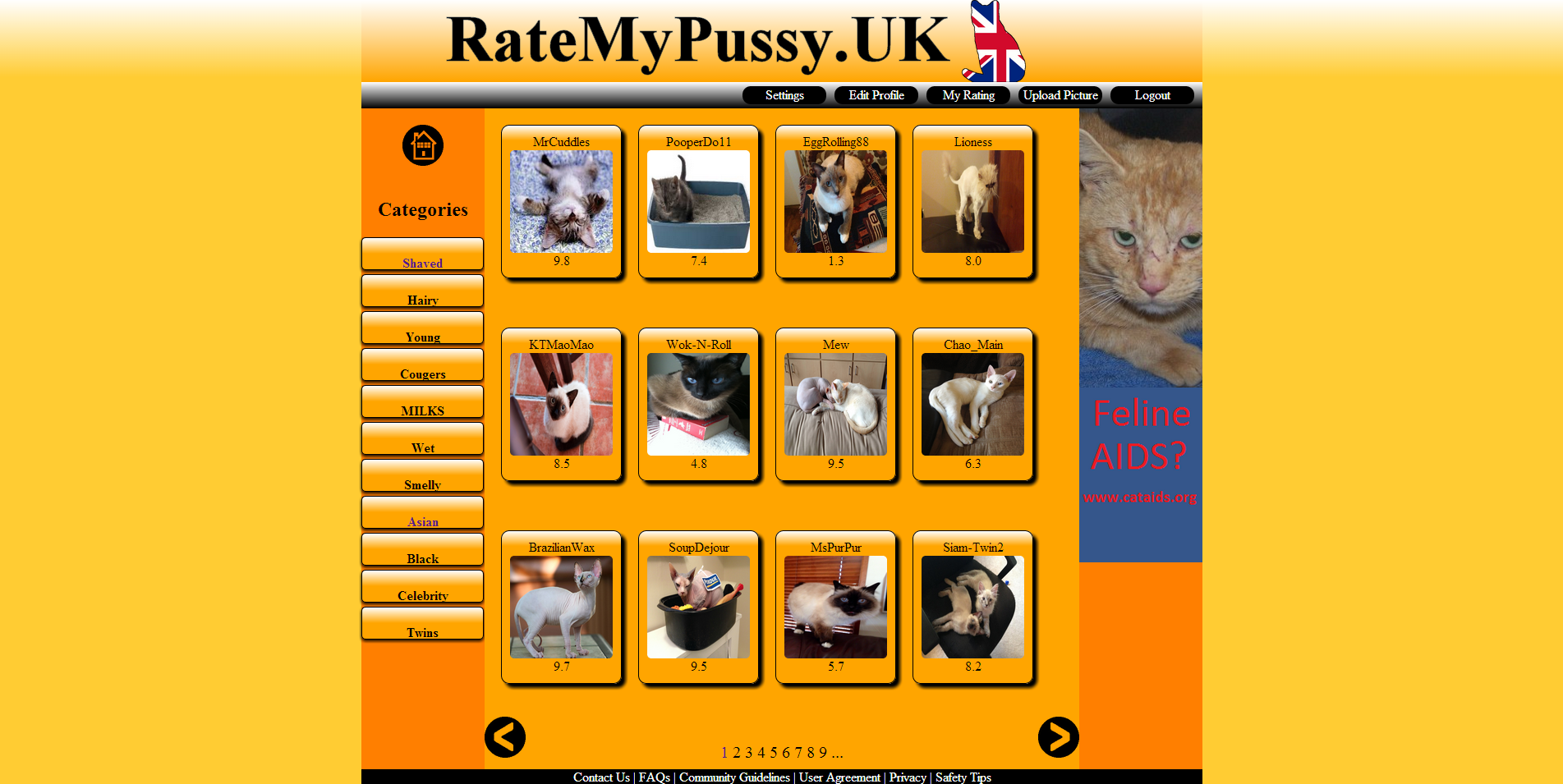 Logged in
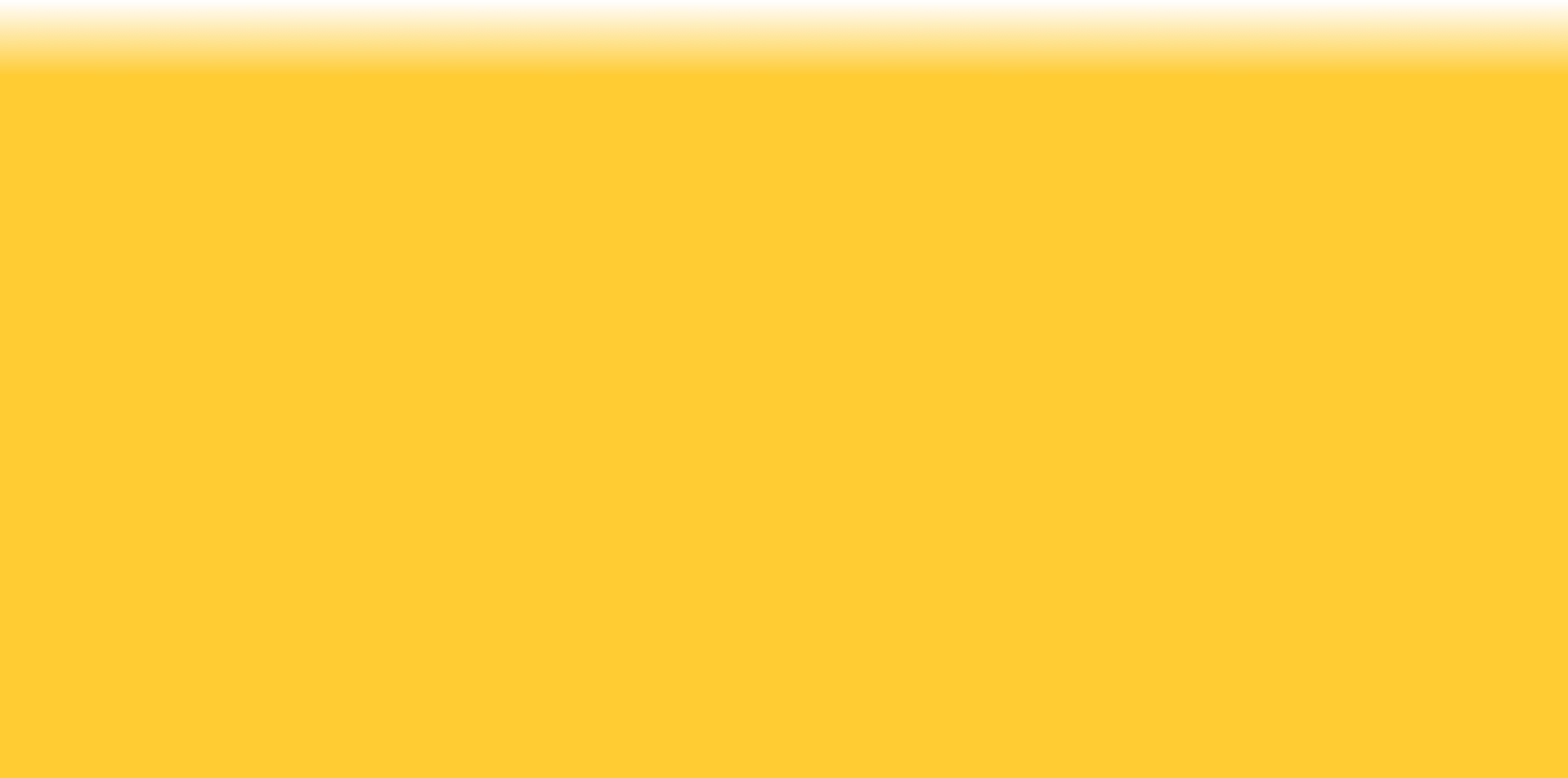 End